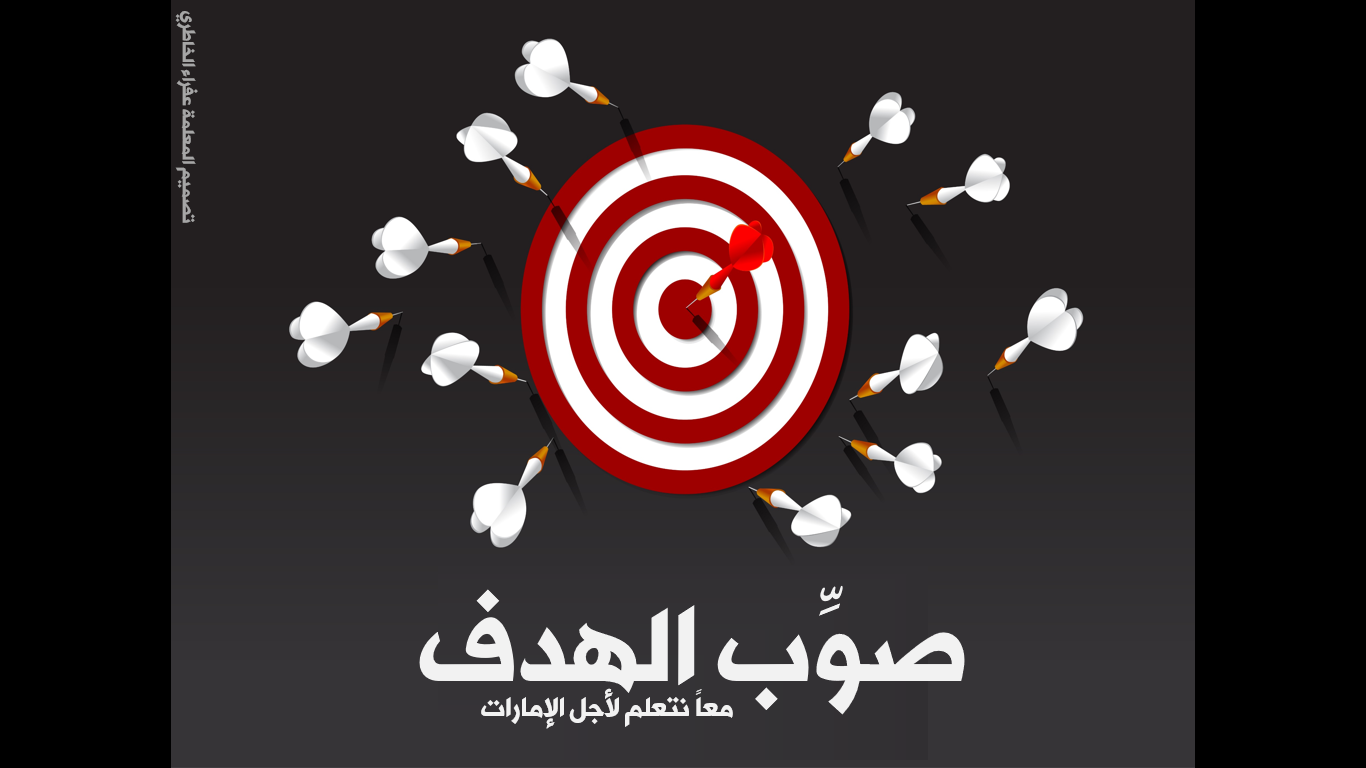 (الى كم ينقسم الماء )
( ثلاثة أقسام )
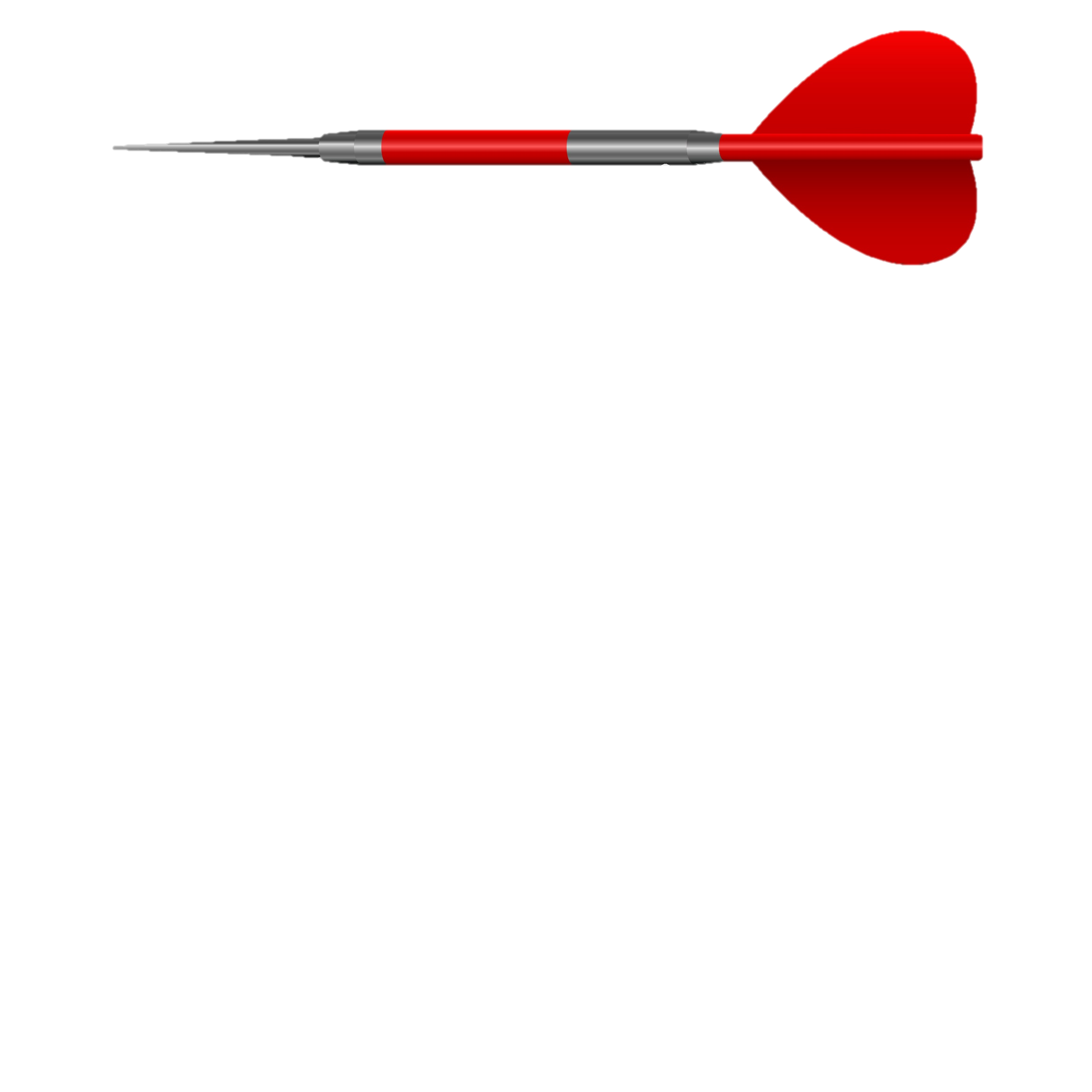 ( الى قسمين )
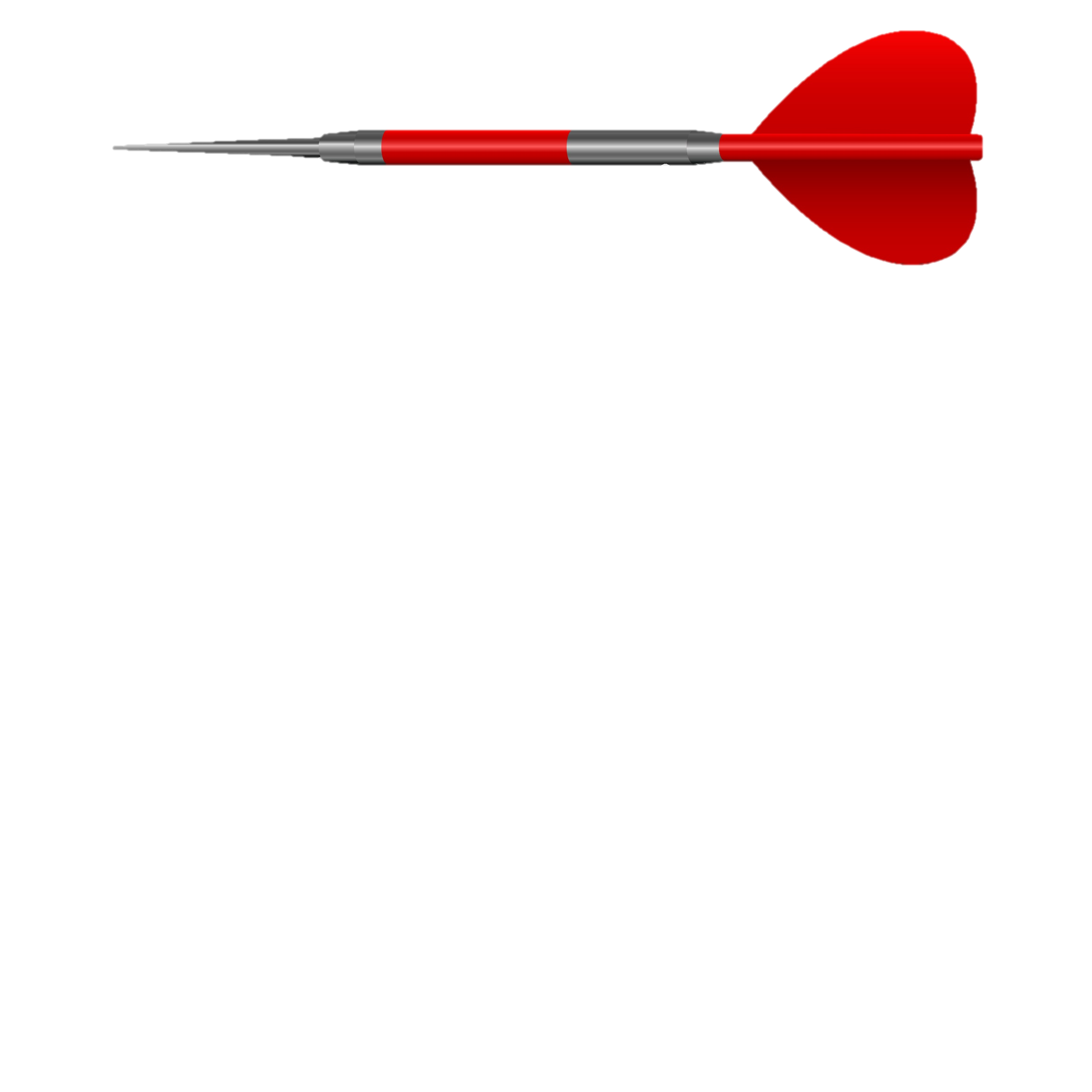 ( أربعة أقسام)
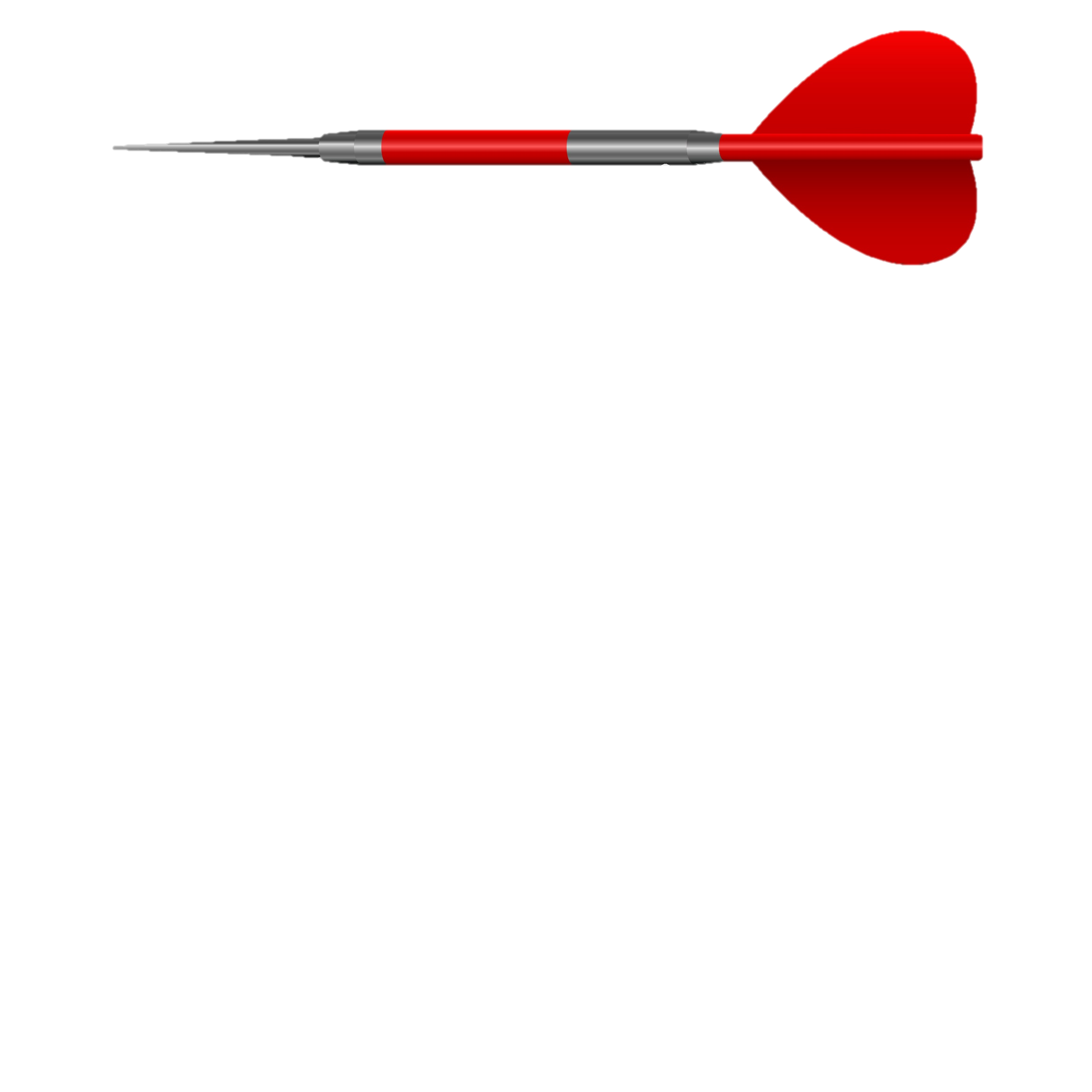 السؤال التالي
(الماء الطهور هو )
( الماء الذي تغير بنجاسة )
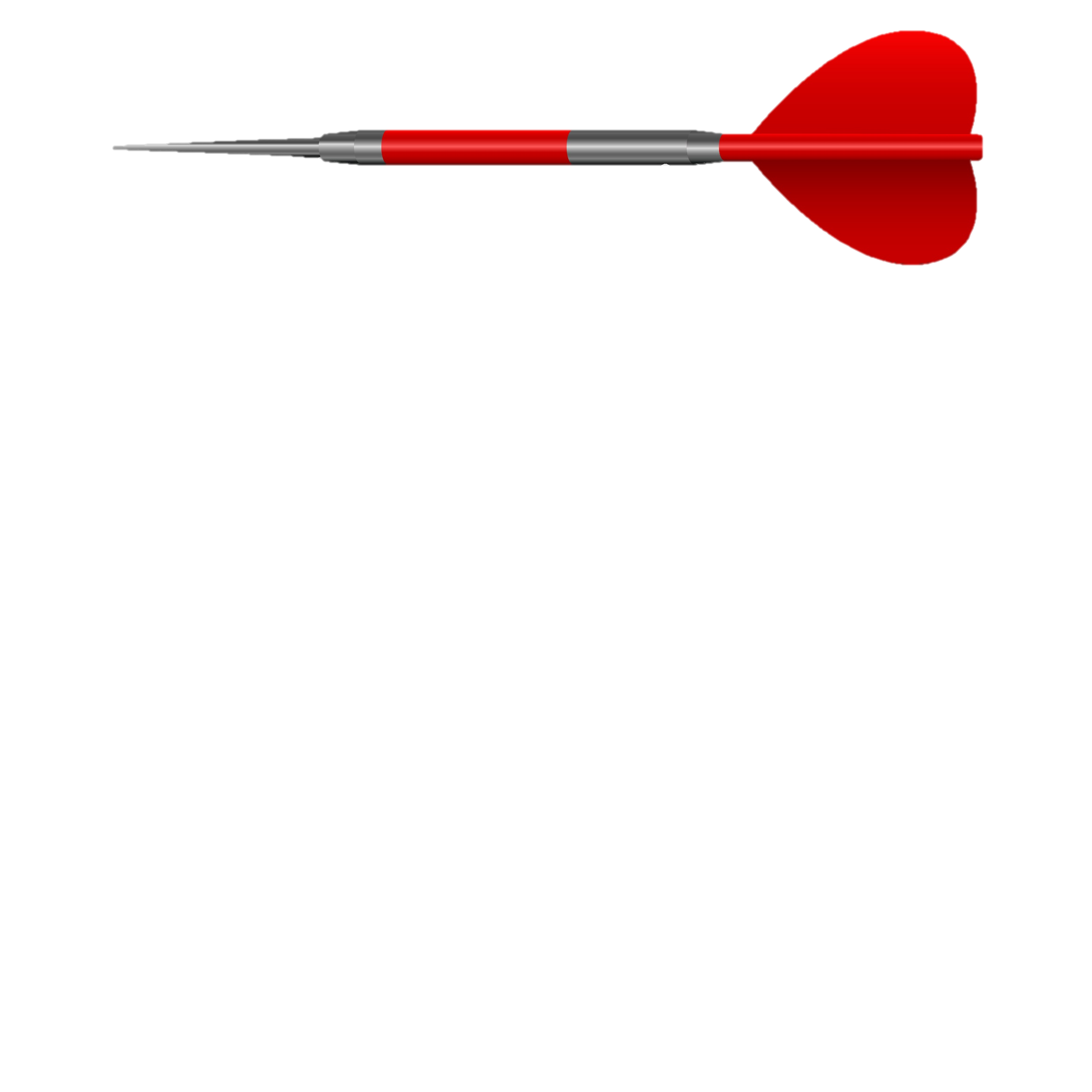 ( الماء المخلوط بشاي حتى اصبح شاي )
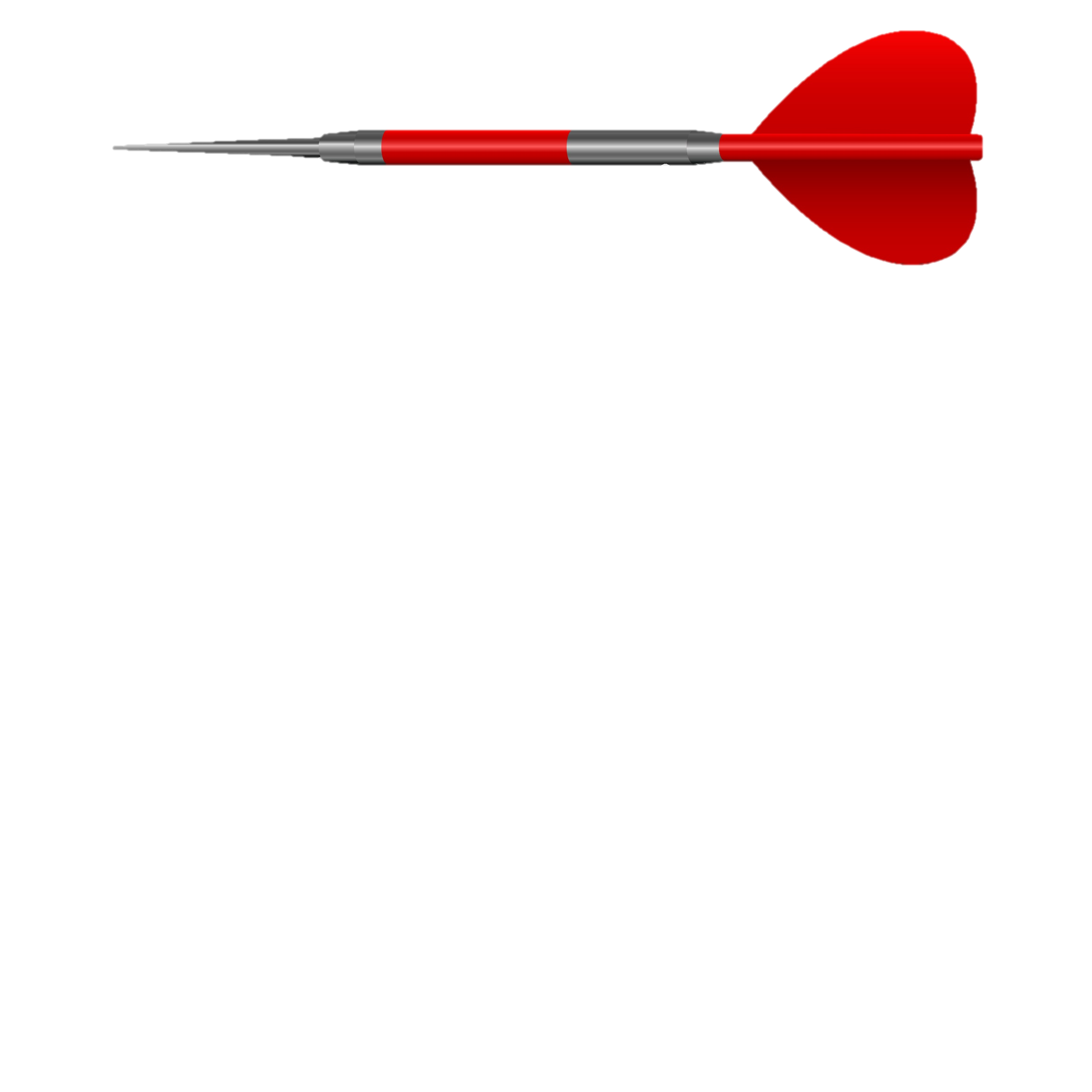 ( الماء الذي لم يتغير بنجاسة )
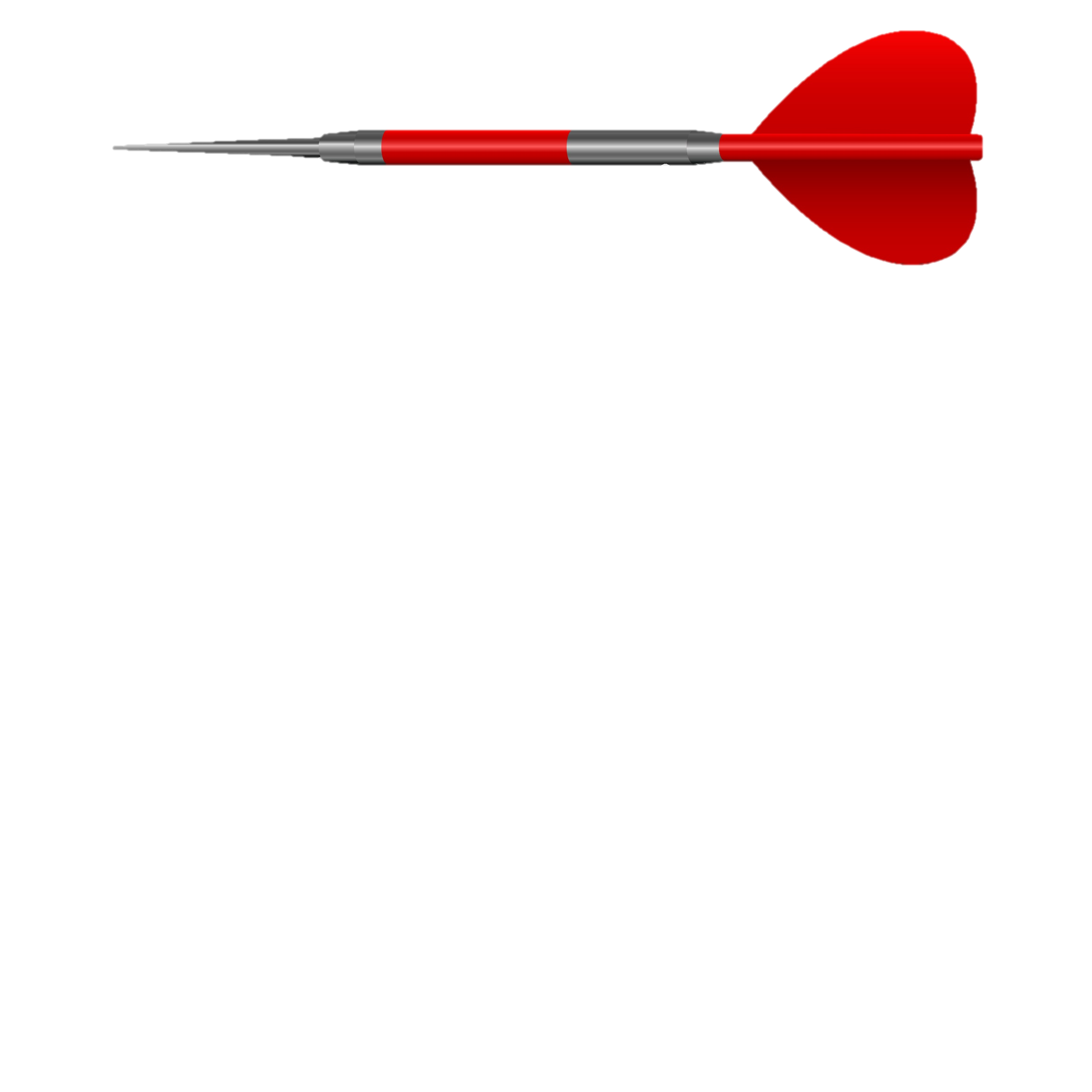 السؤال التالي
(من مصادر الماء الطهور)
( مياة البحار )
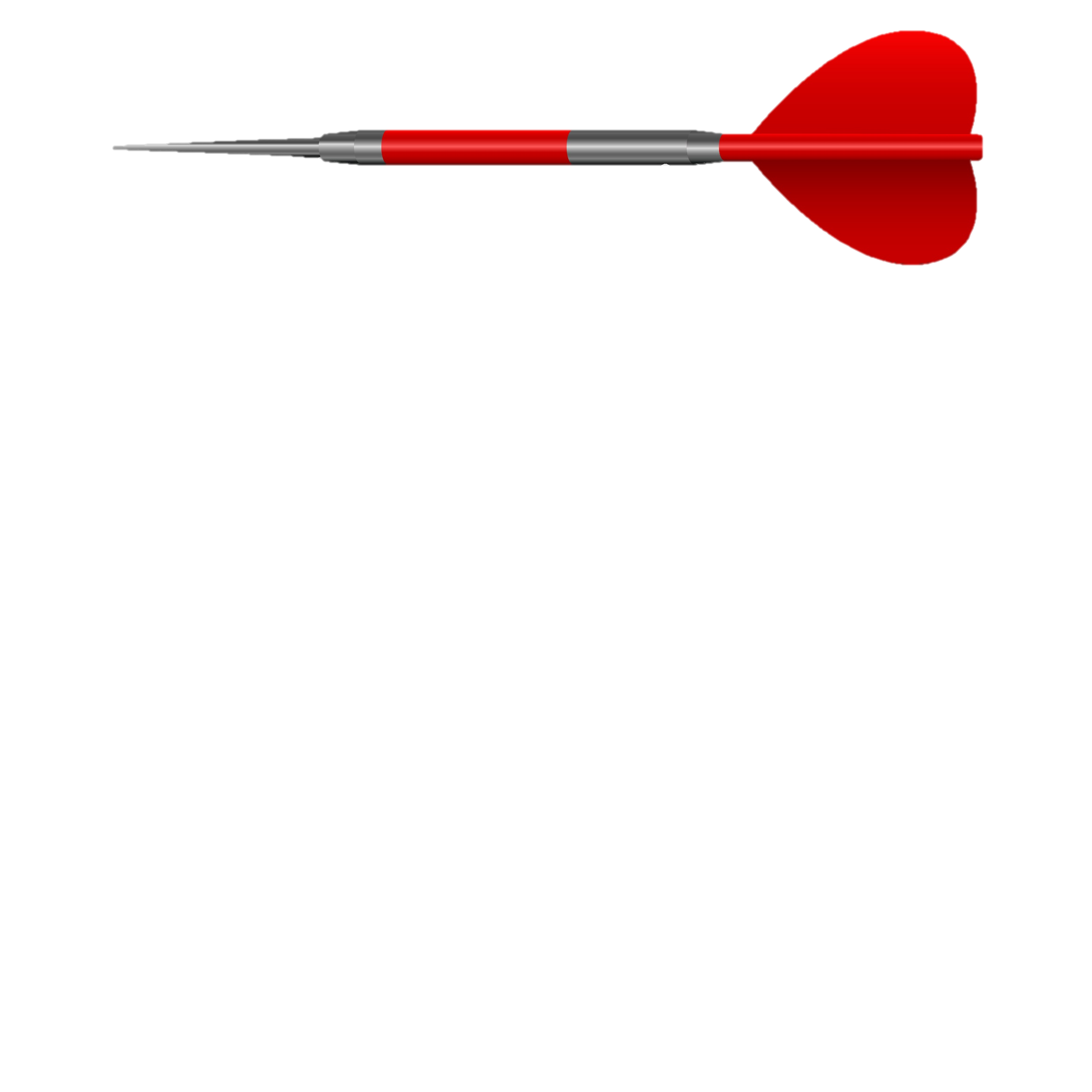 ( مياة المجاري )
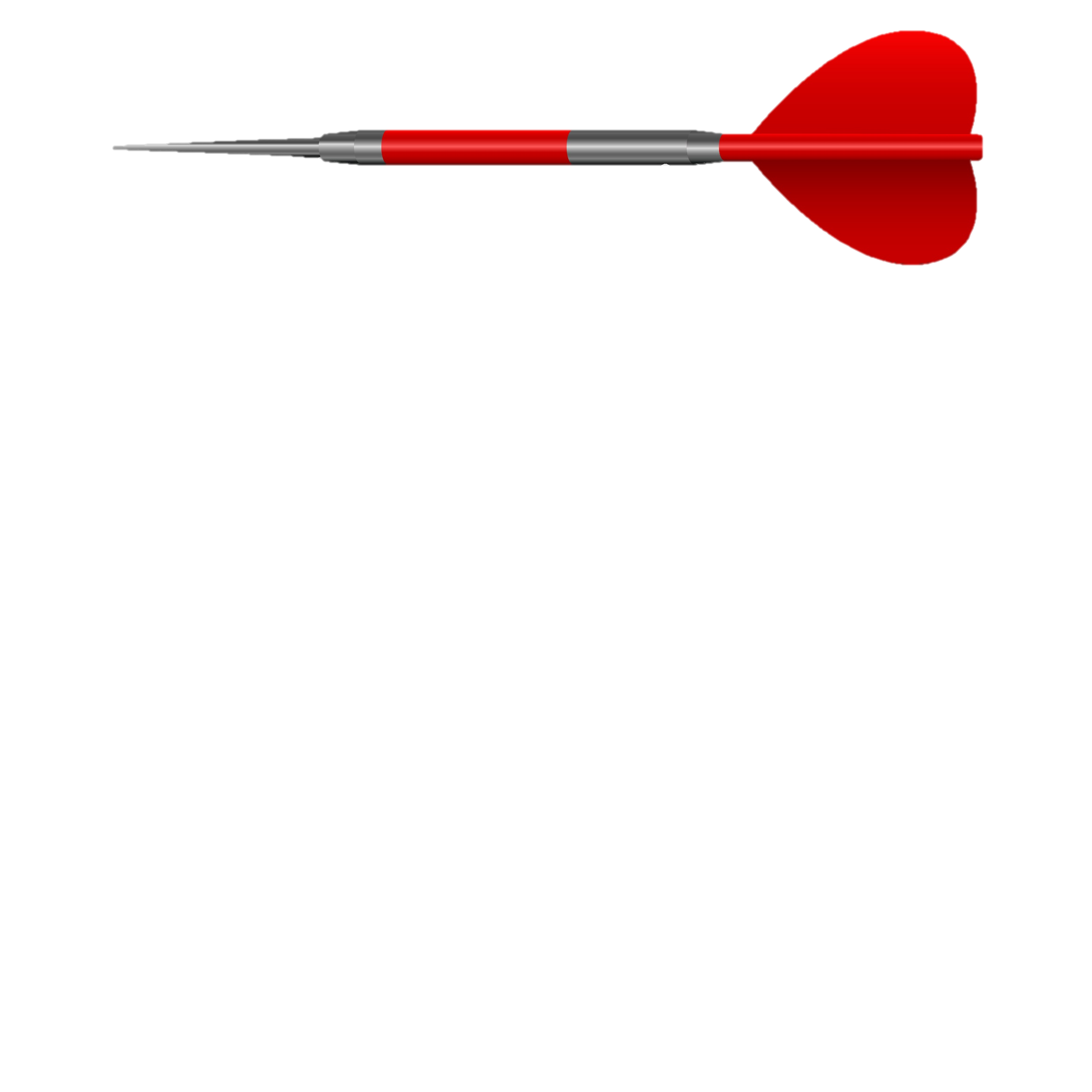 ( مياه الصرف الصحي )
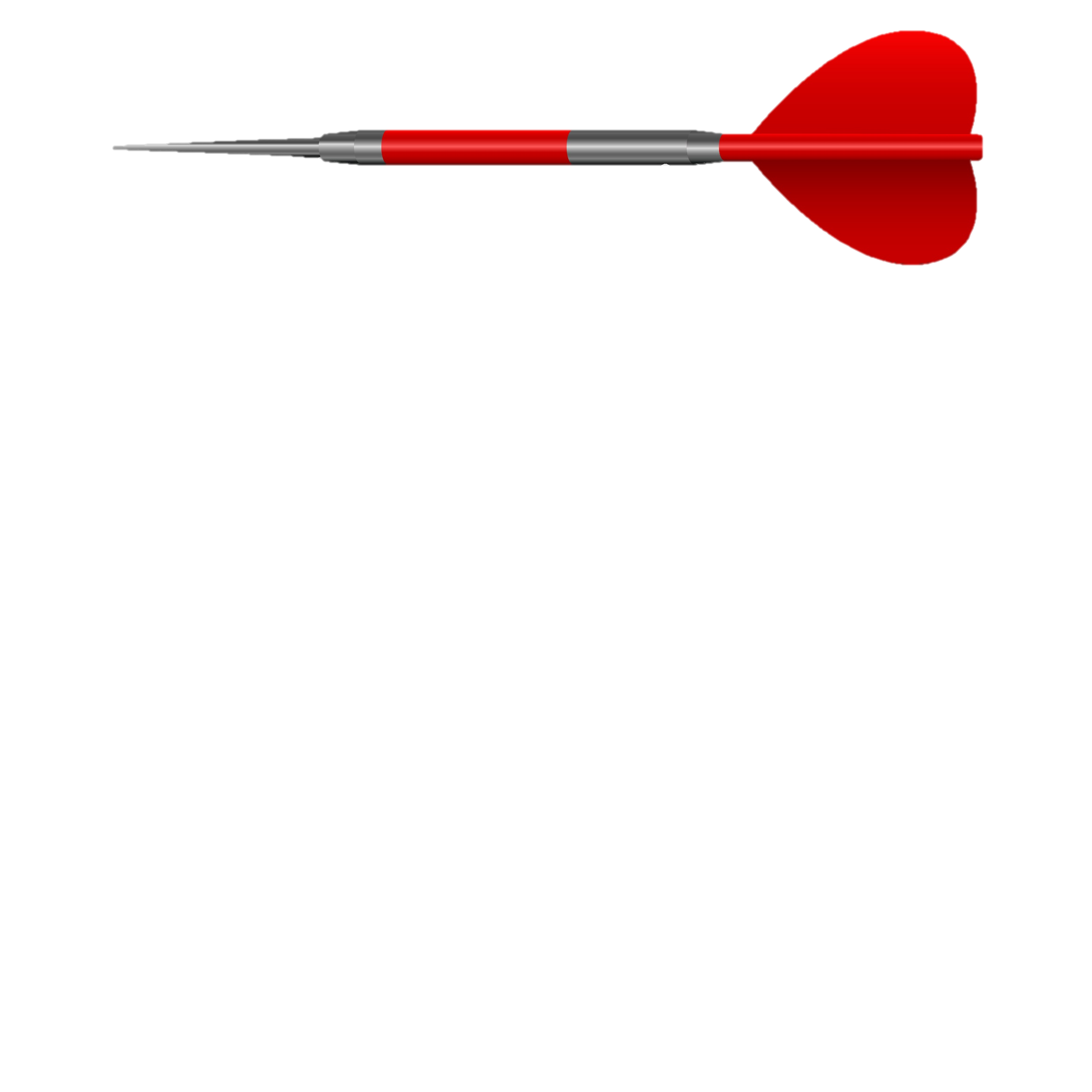 السؤال التالي
(من أمثلة الماء النجس )
( مياة الأنهار )
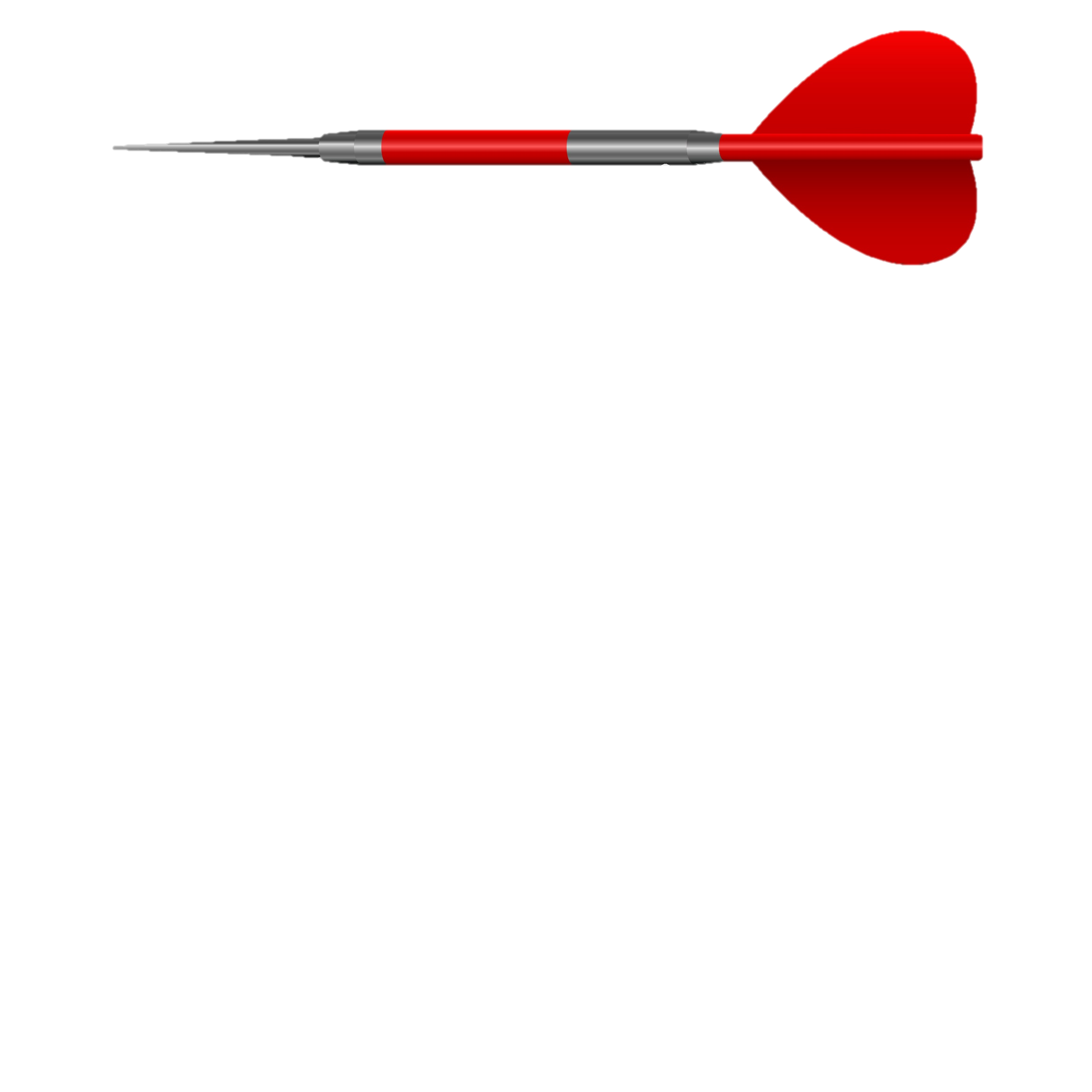 ( ماء مسبح سقطت فيه حمامة فماتت )
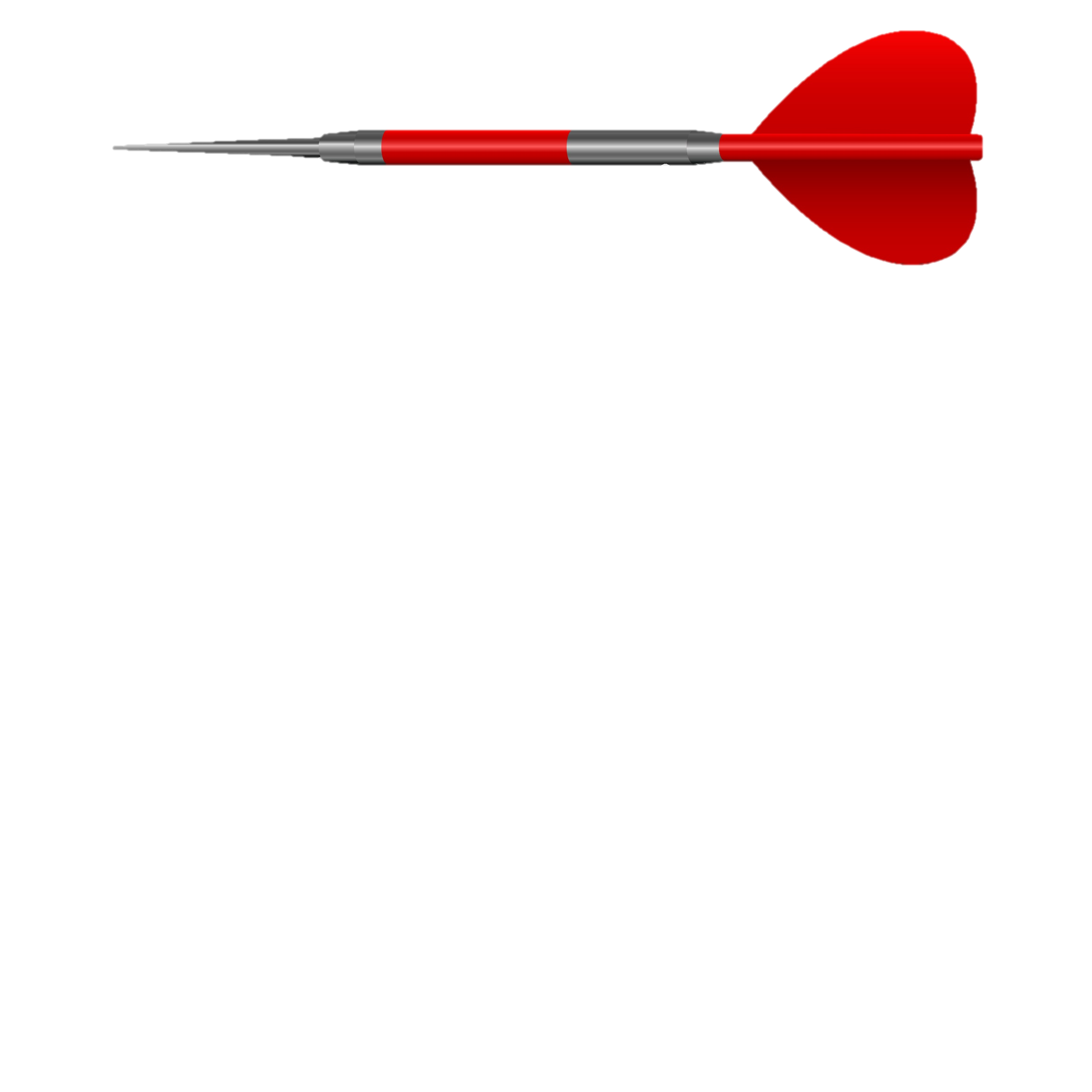 ( ماء البحر سقطت فيه حمامة فماتت)
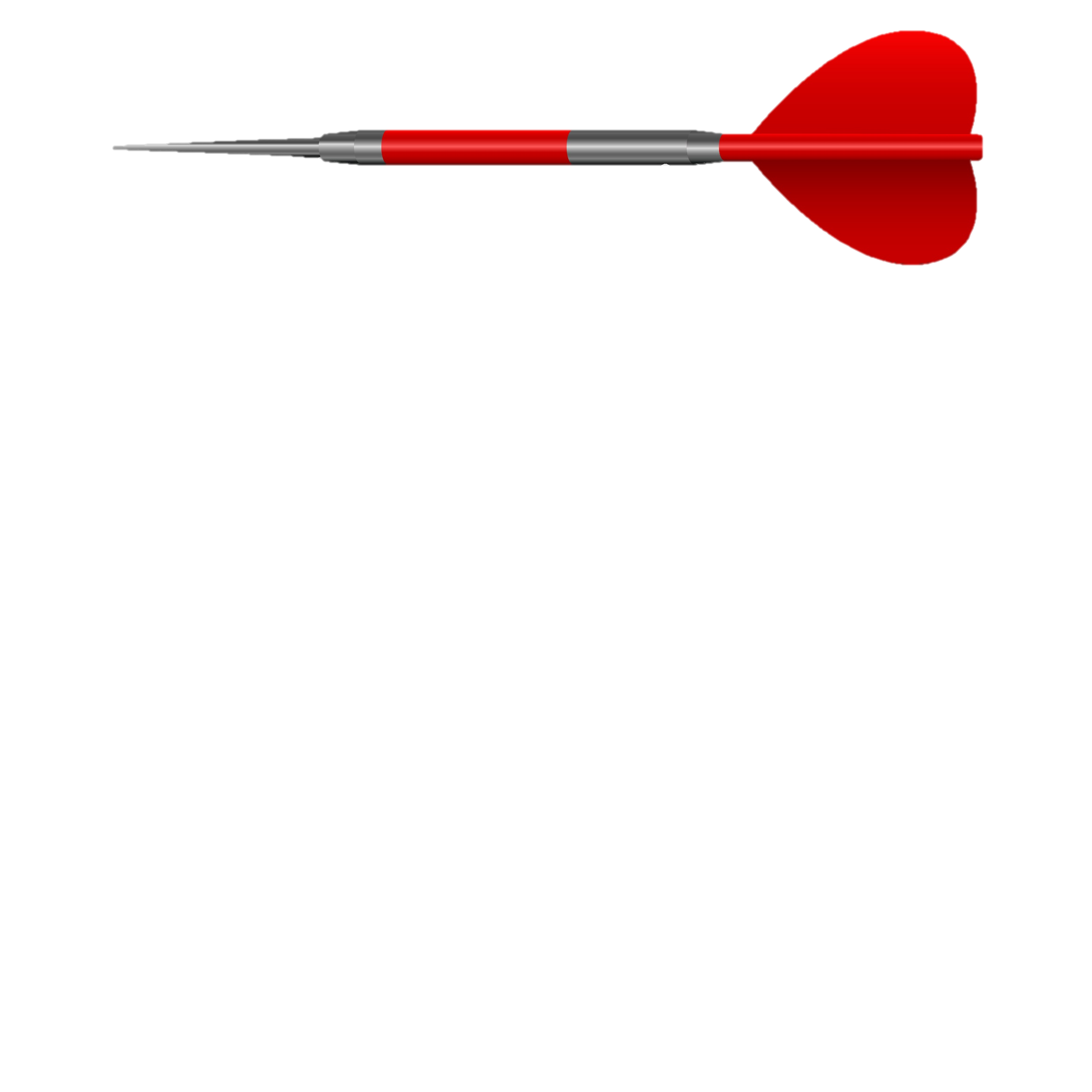 السؤال التالي
(عند قضاء الحاجة )
( استتر عن انظار الناس)
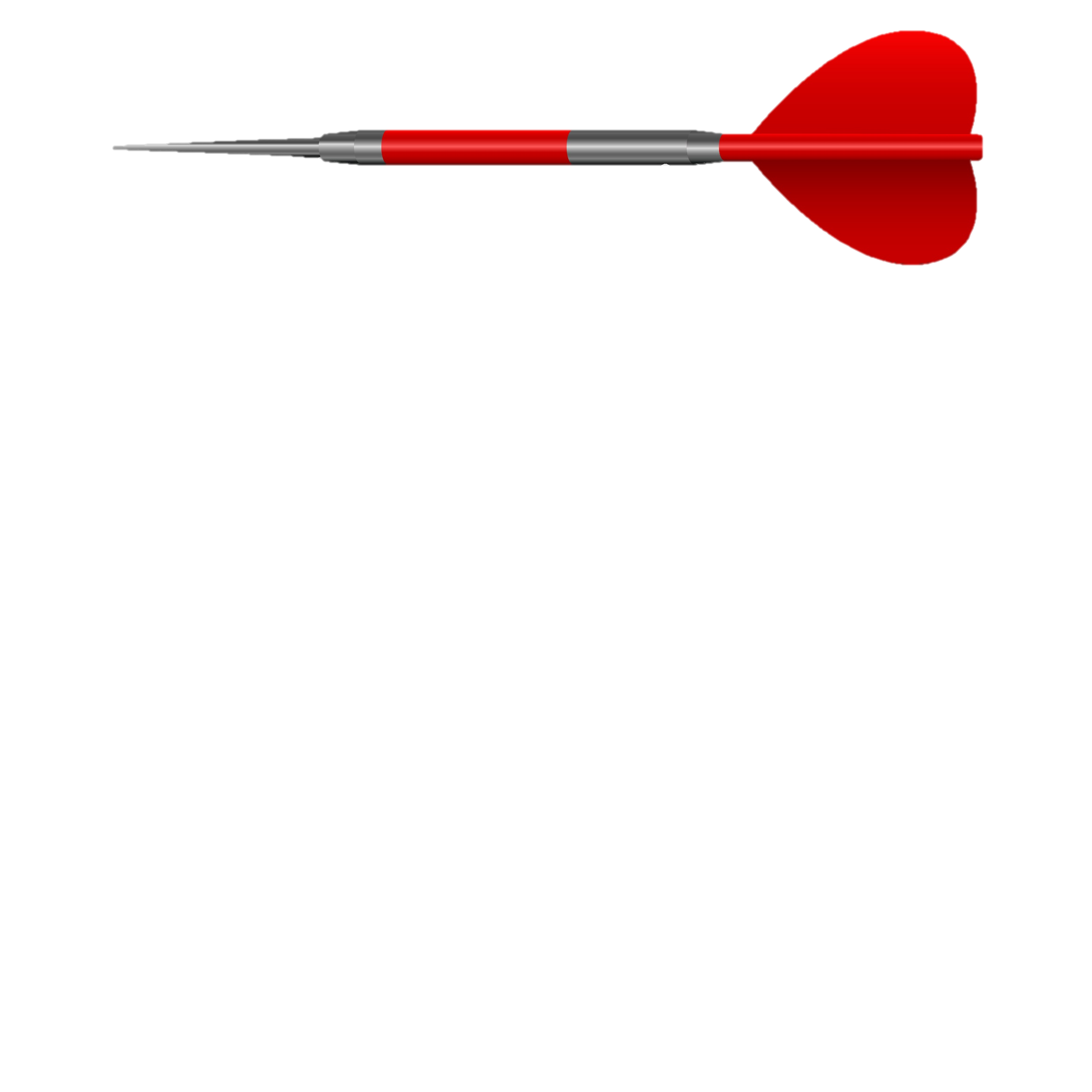 (اقضي حاجتي تحت ظل الأشجار )
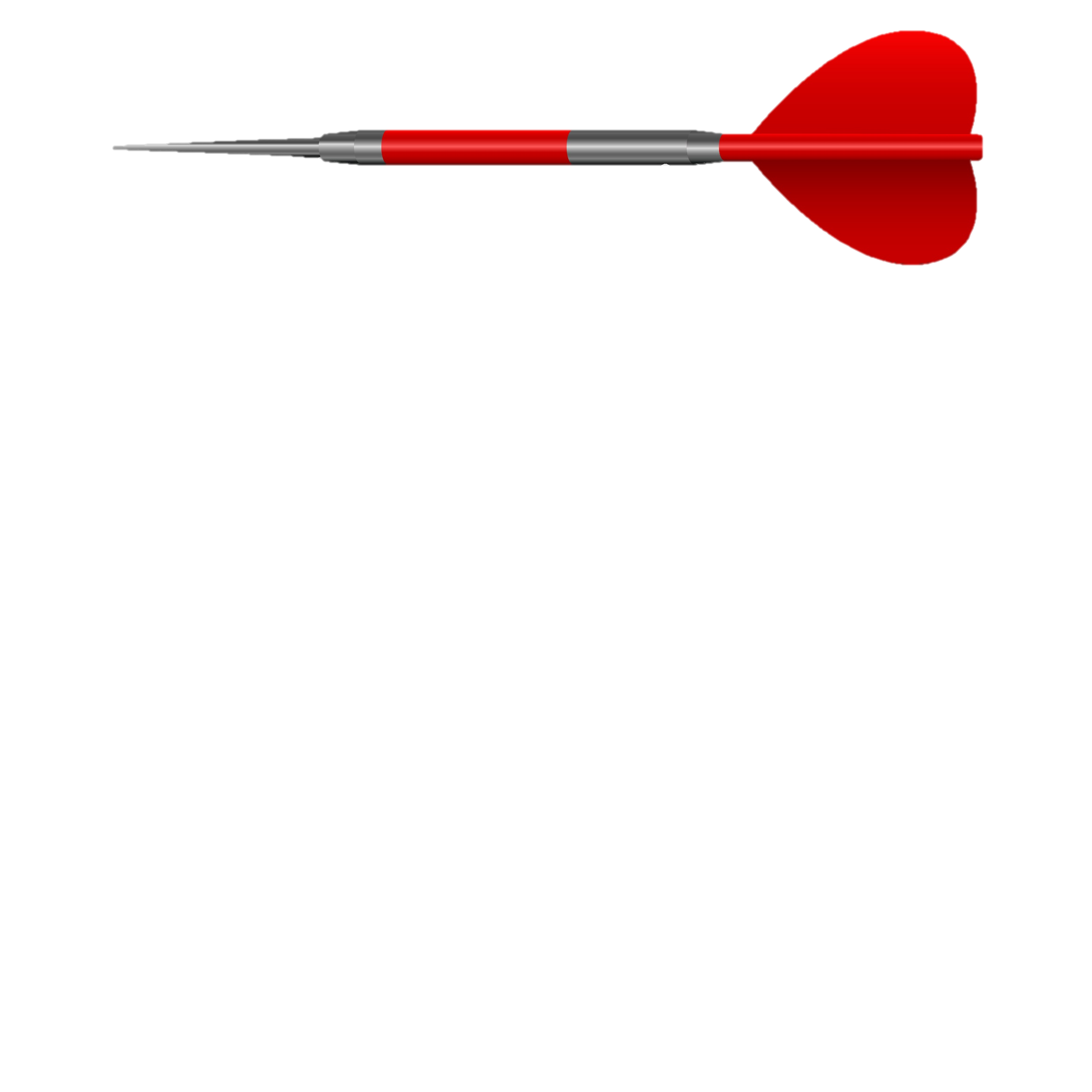 ( استخدم اليد اليمنى في تنظيف مخرج البول والغائط )
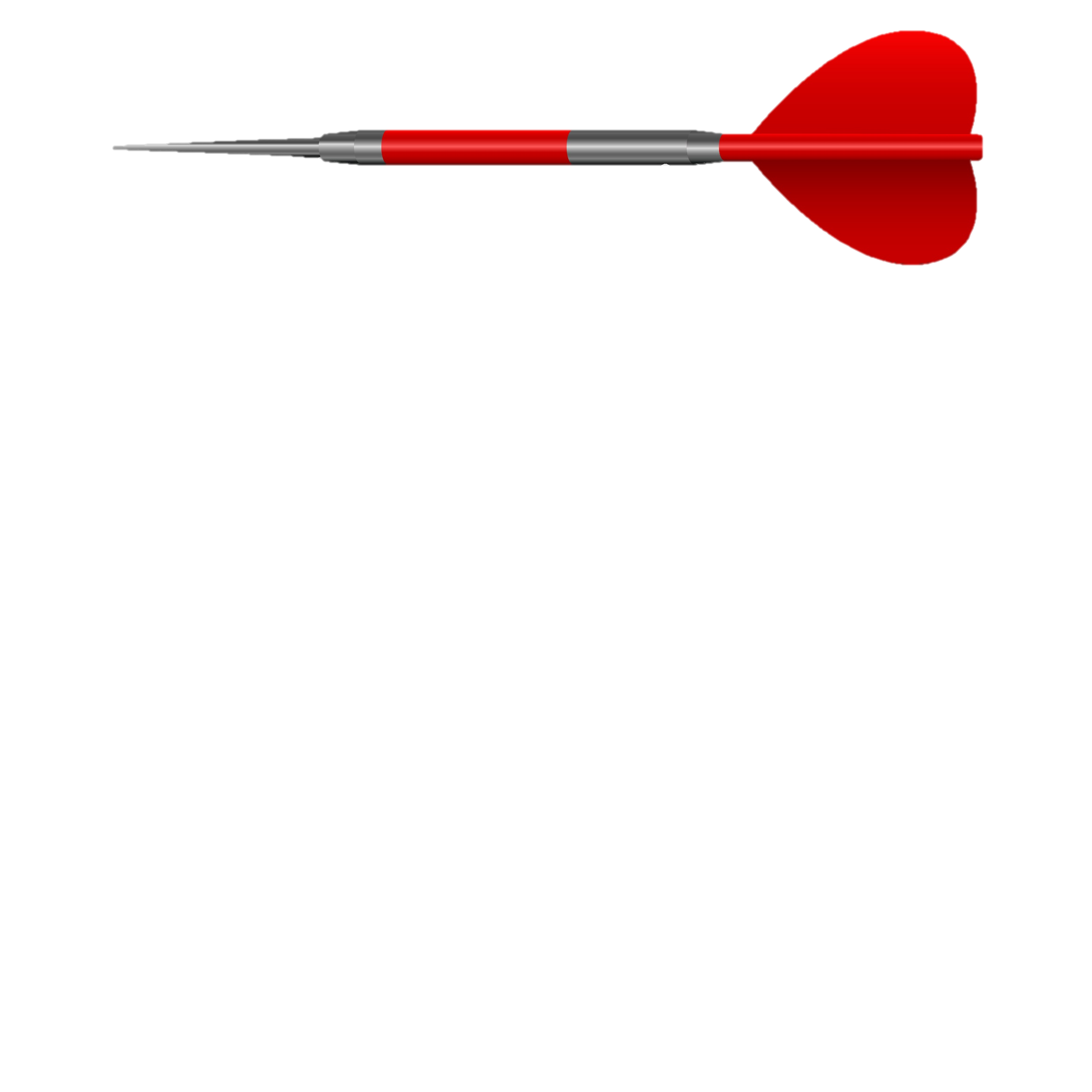 النهاية
(عند قضاء الحاجة )
( لا اطيل المكوث بالحمام )
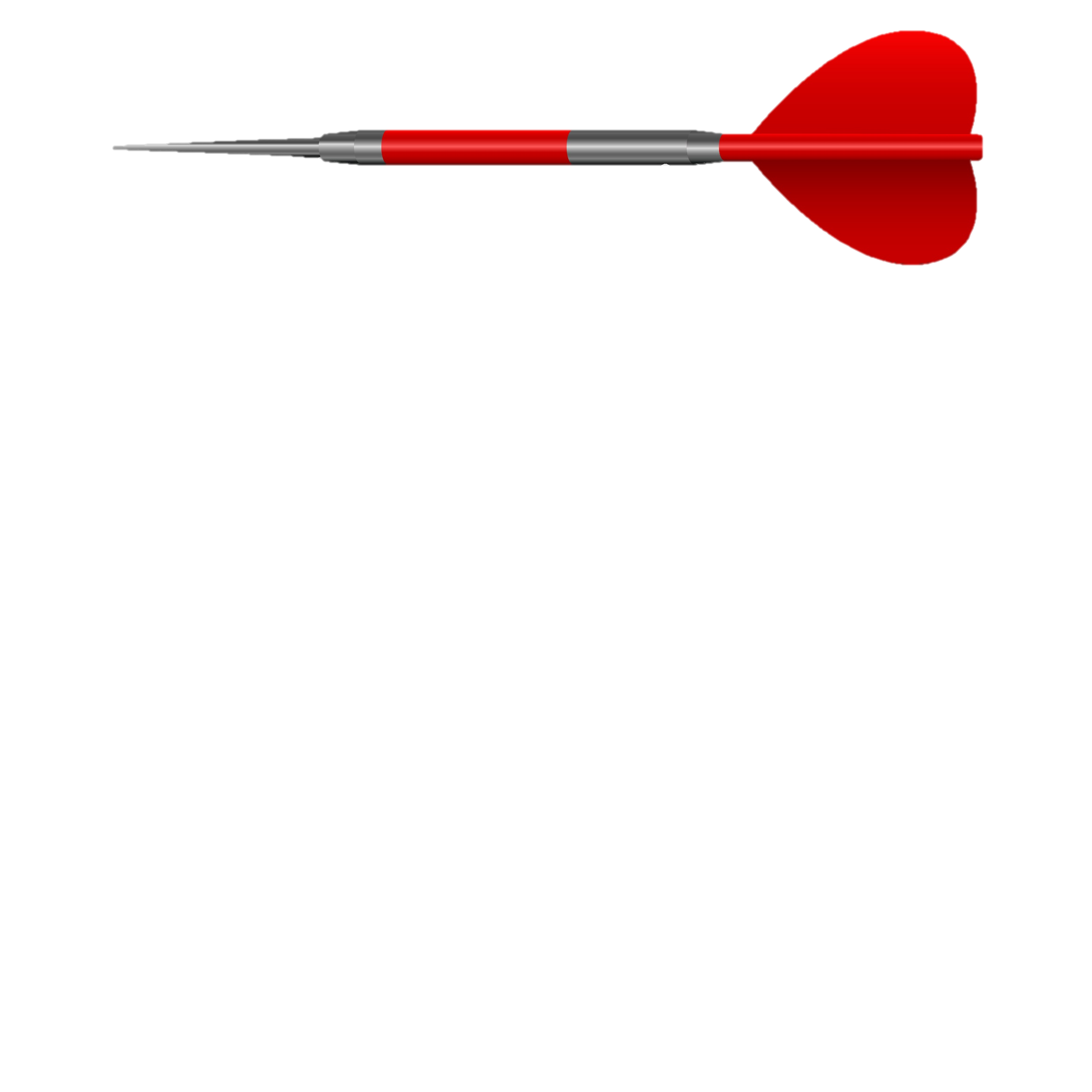 ( استقبل القبلة )
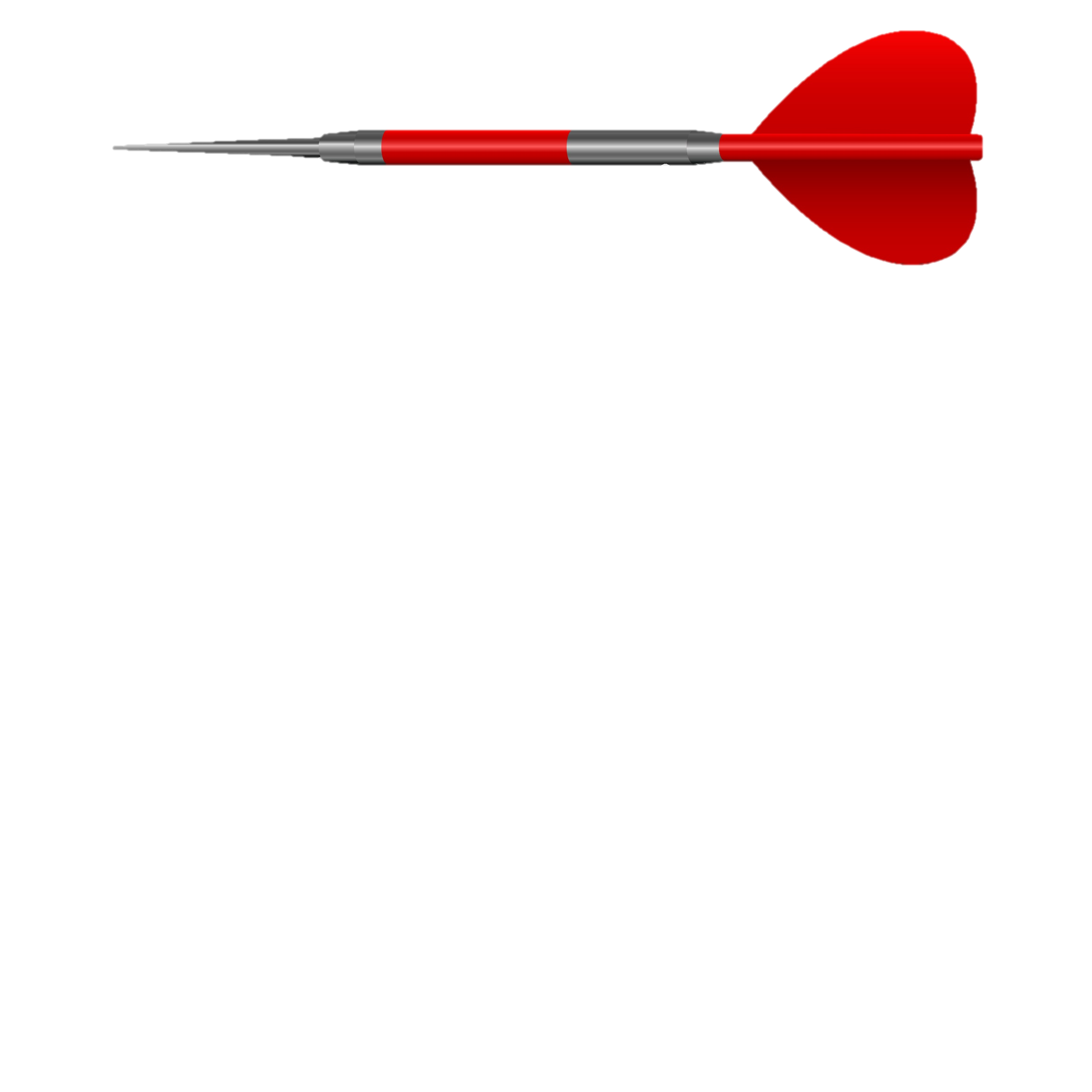 (أتكلم أثناء قضاء حاجتي )
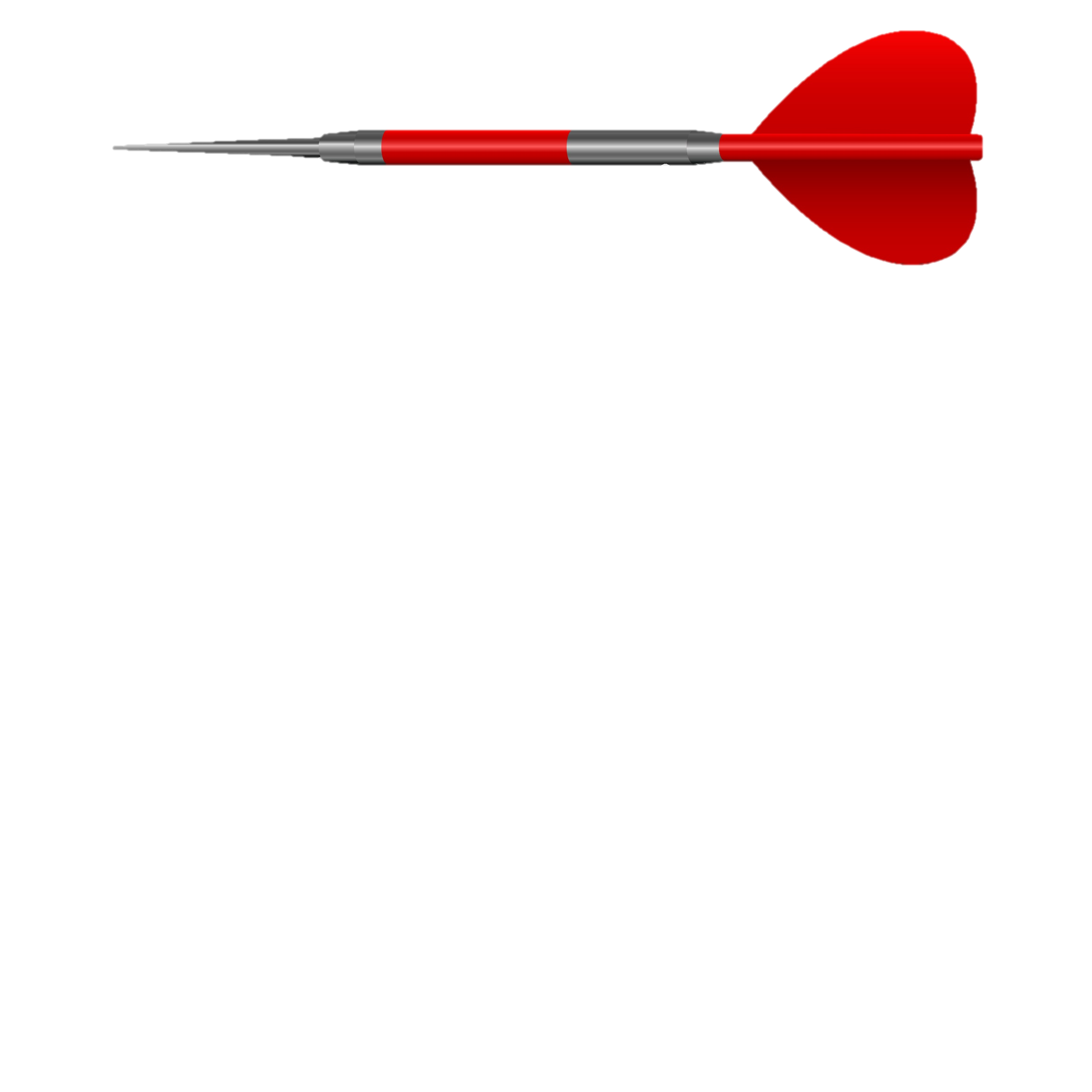 النهاية
(صنفان يحبهما الله )
( الصادقين  والمتصدقين  )
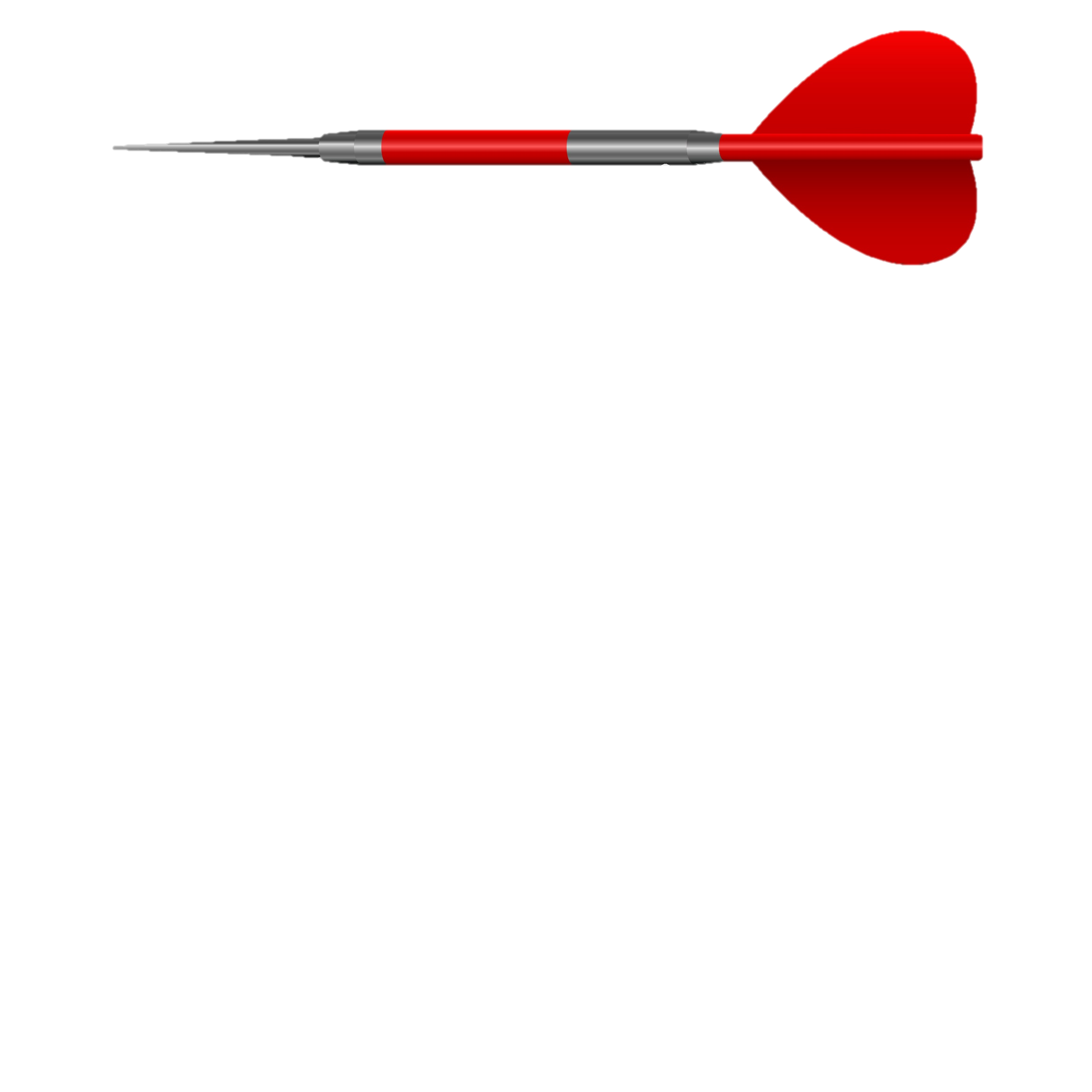 ( التوابين والمتواضعين )
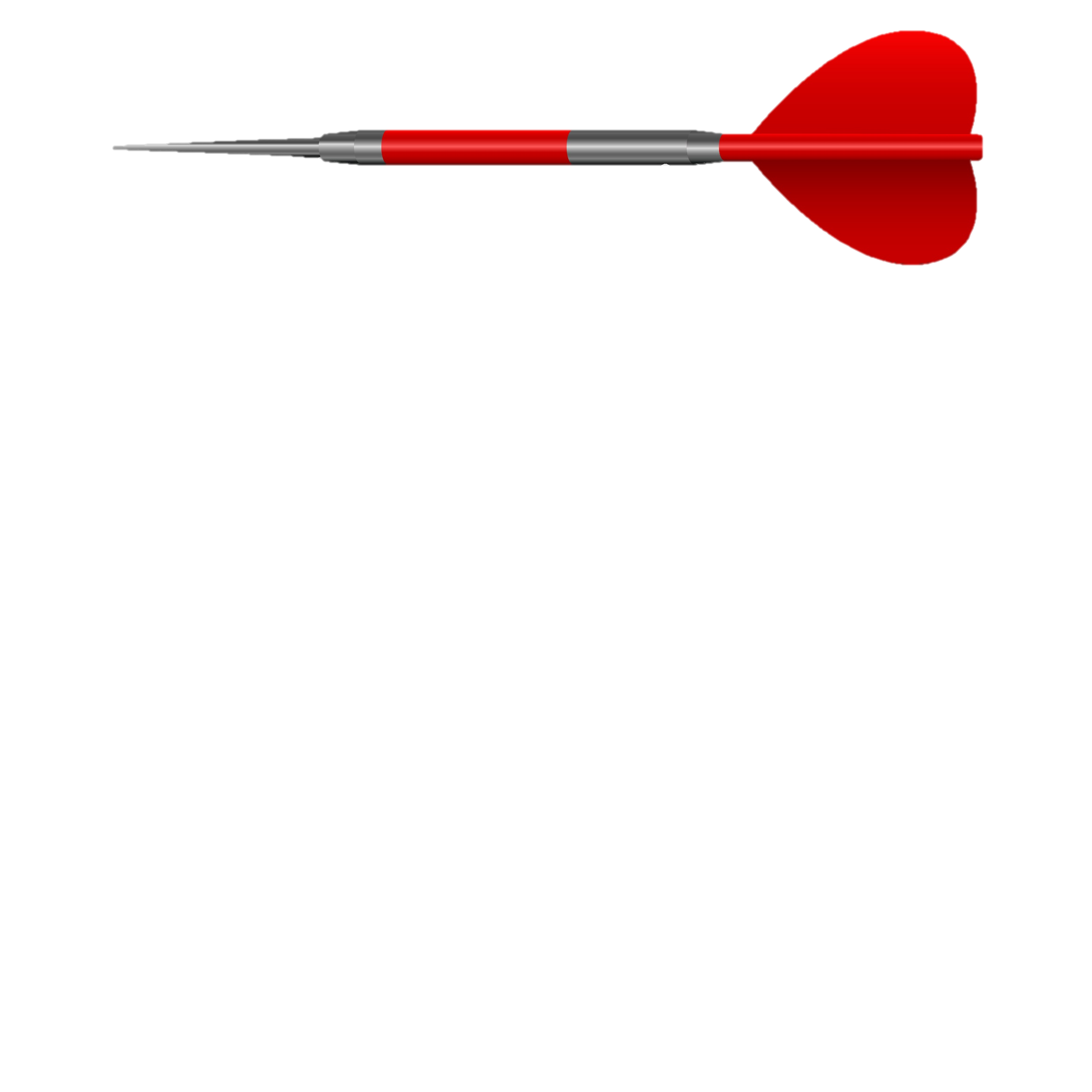 ( التوابين والمتطهرين )
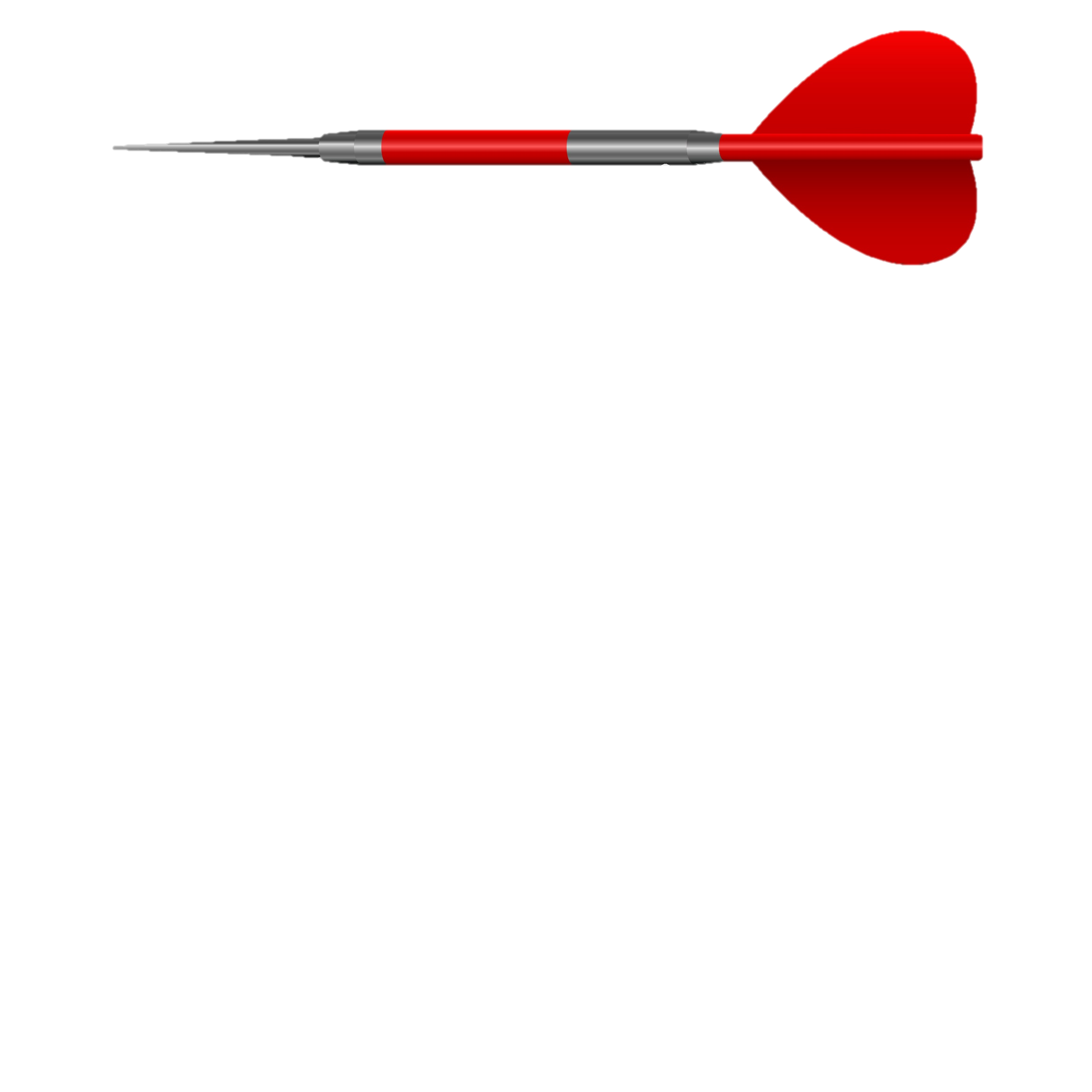 السؤال التالي
(نحصل على الطهارة ب)
( إزالة النجاسة والوضوء)
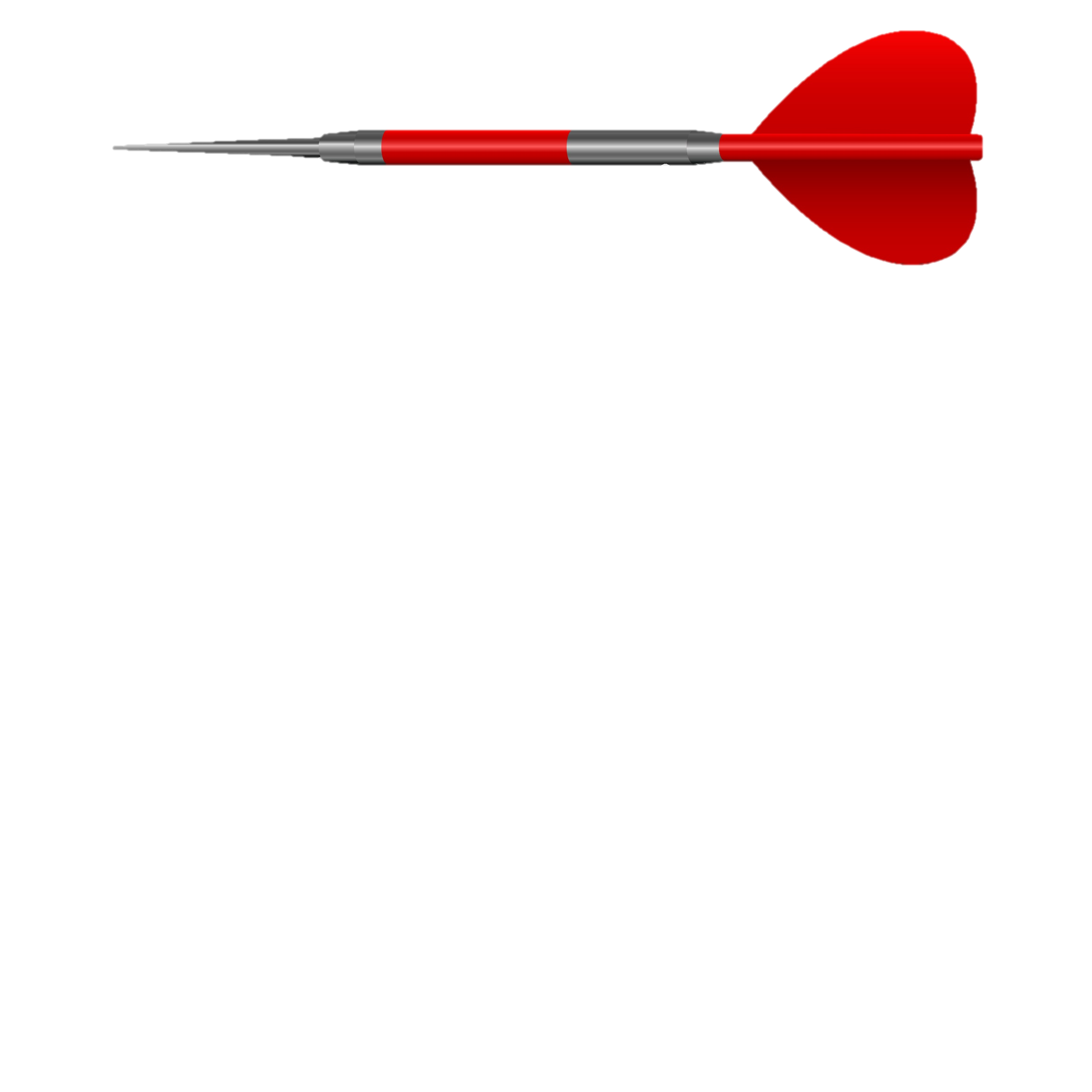 (إزالة النجاسة فقط )
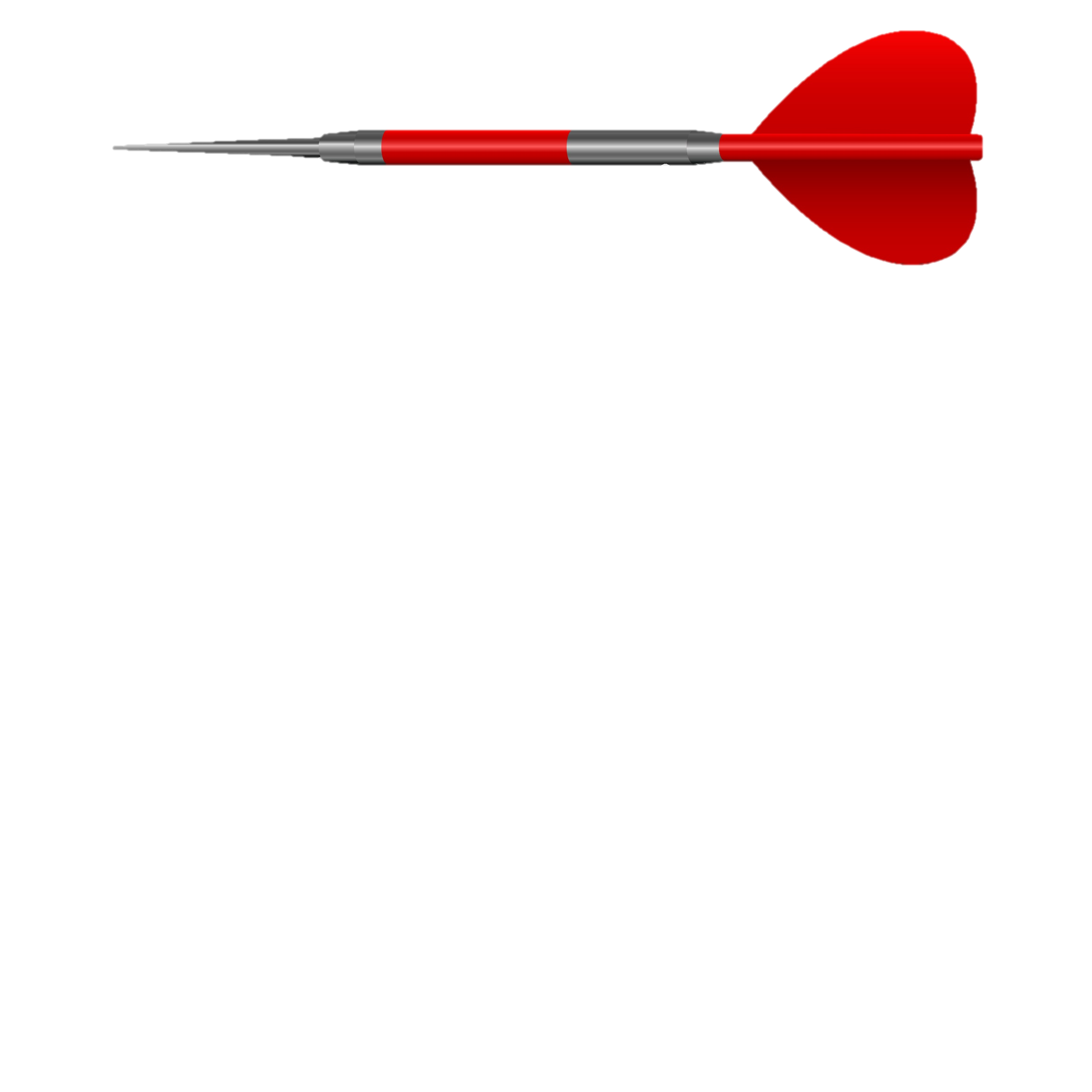 (الوضوء فقط )
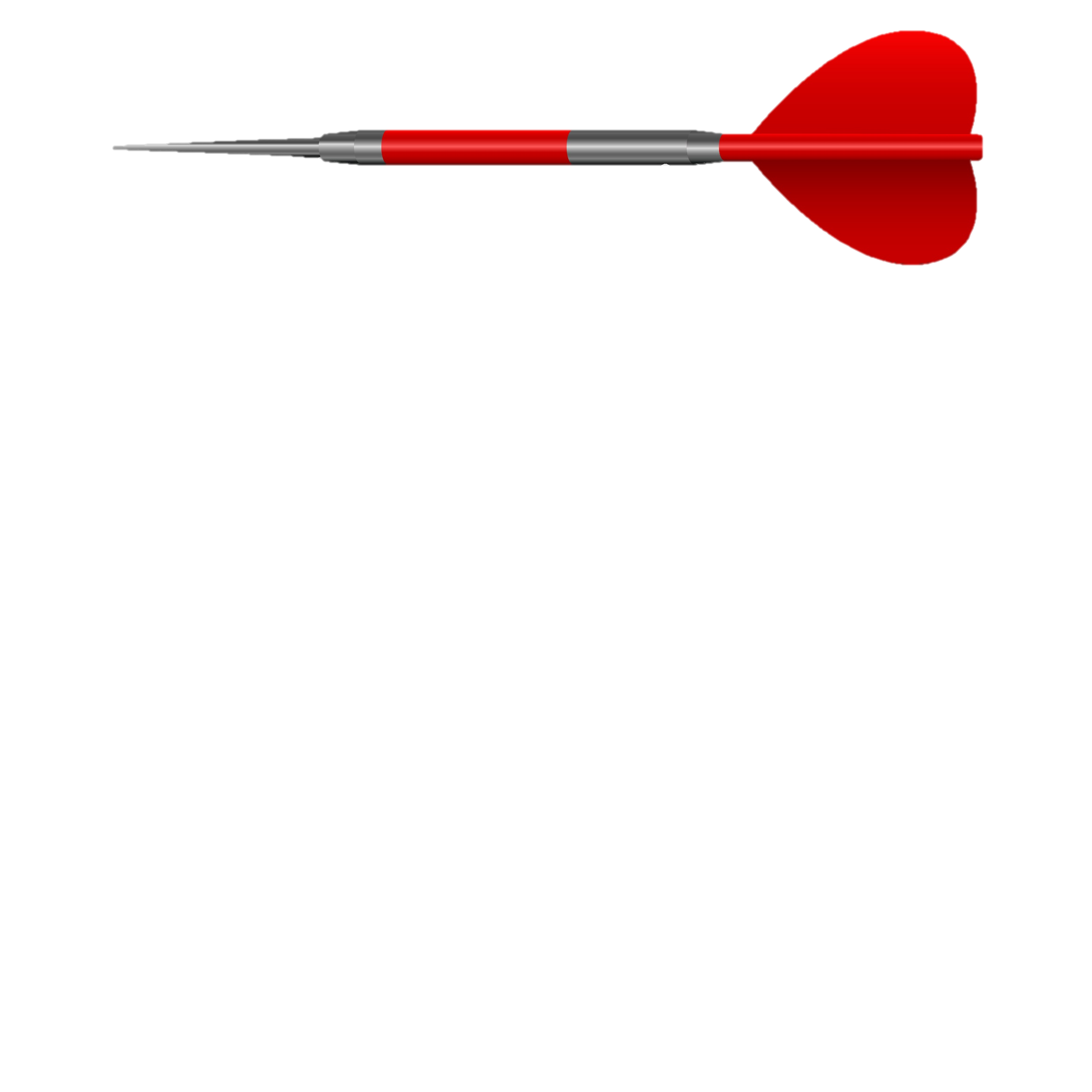 السؤال التالي
(من العبادات التي يجب لها الوضوء )
( الدعاء )
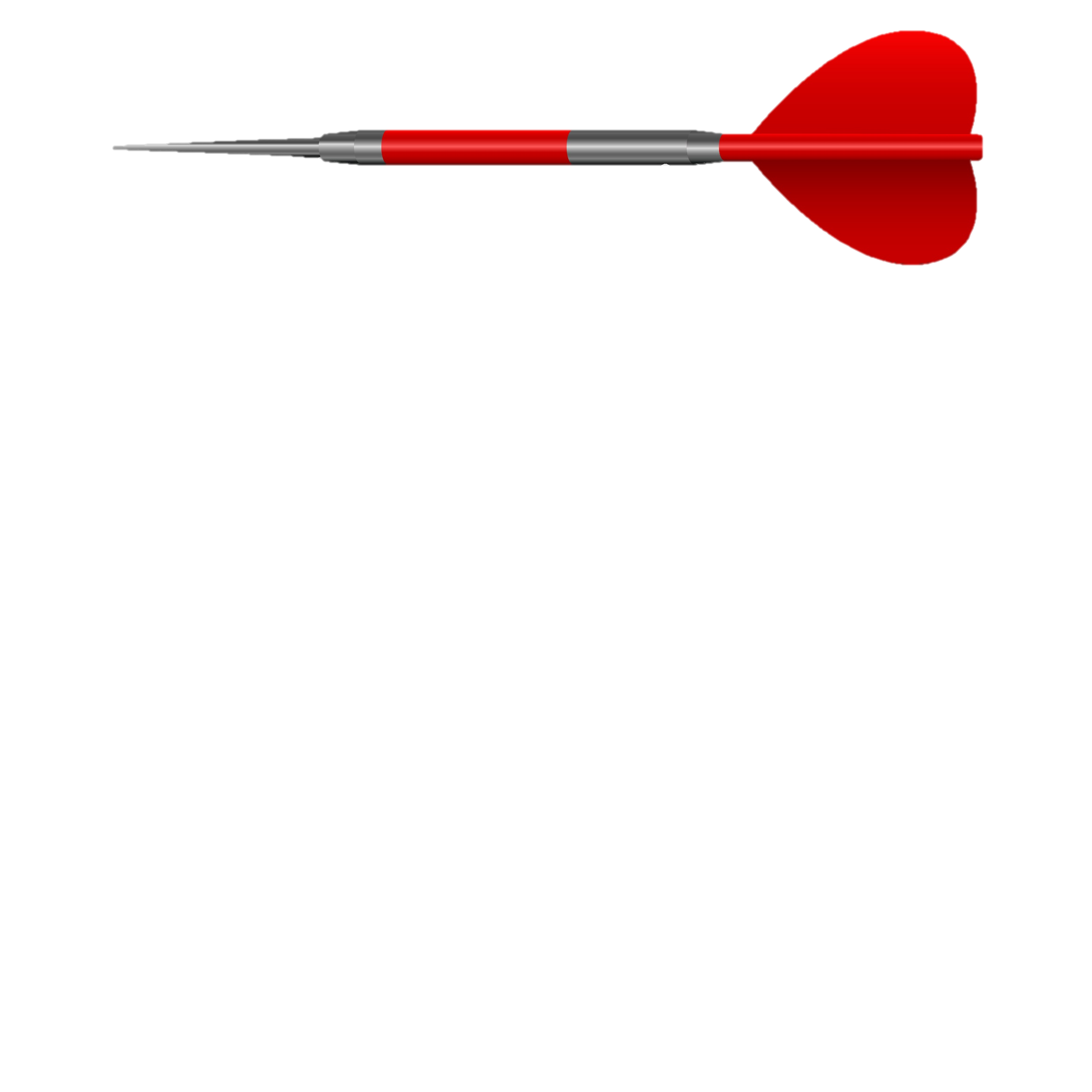 ( مس المصحف )
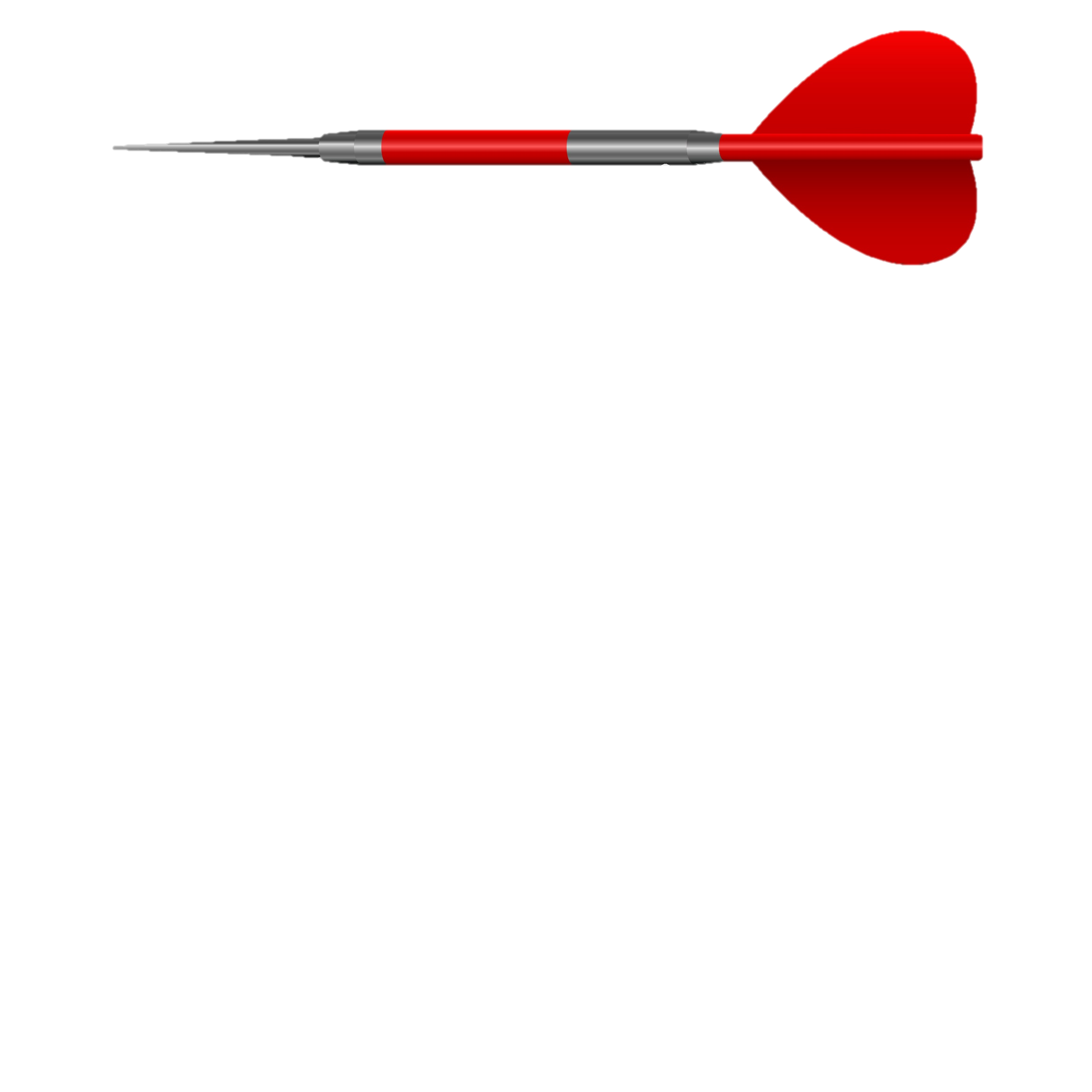 ( السعي )
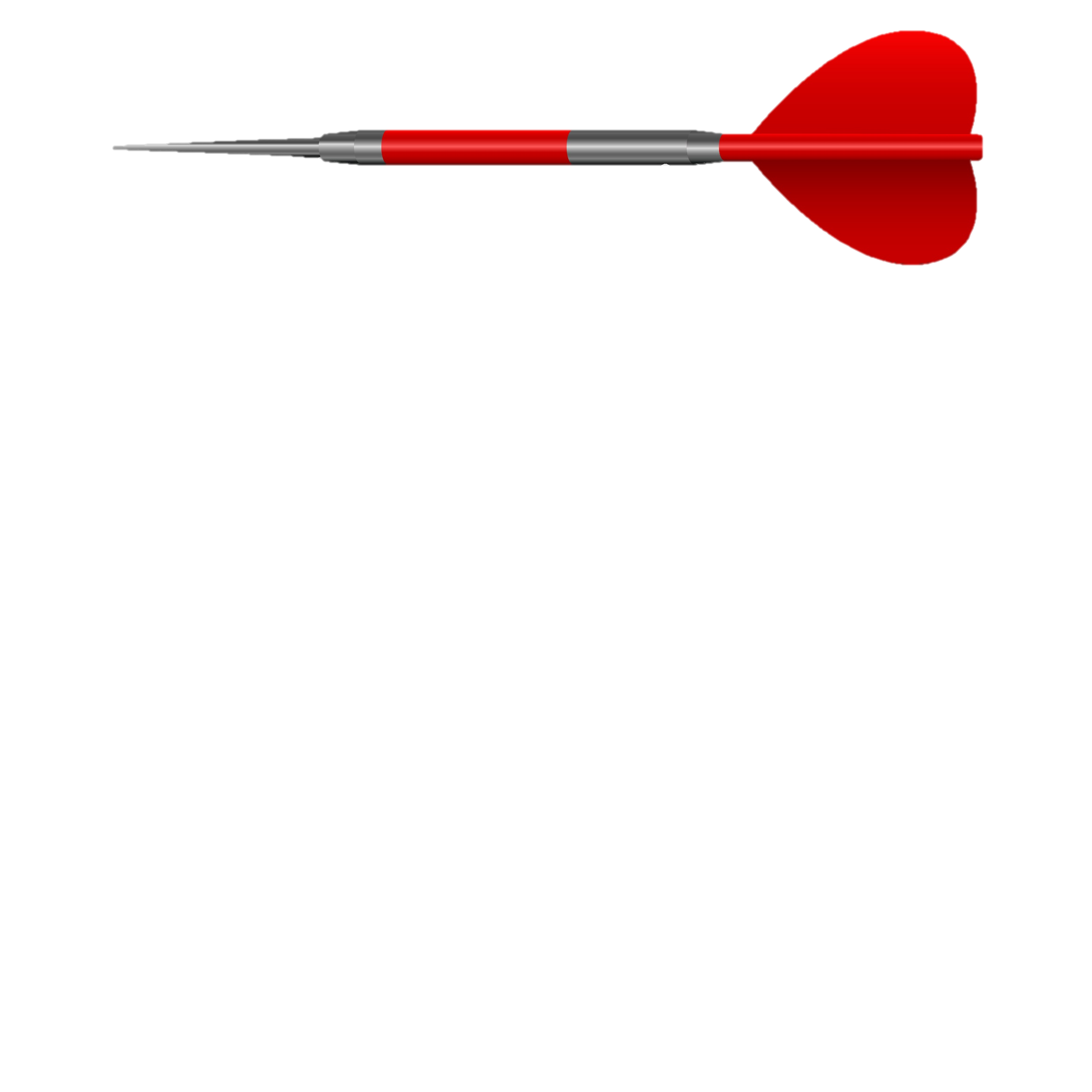 السؤال التالي
(من شروط الوضوء)
( إزالة النجاسة )
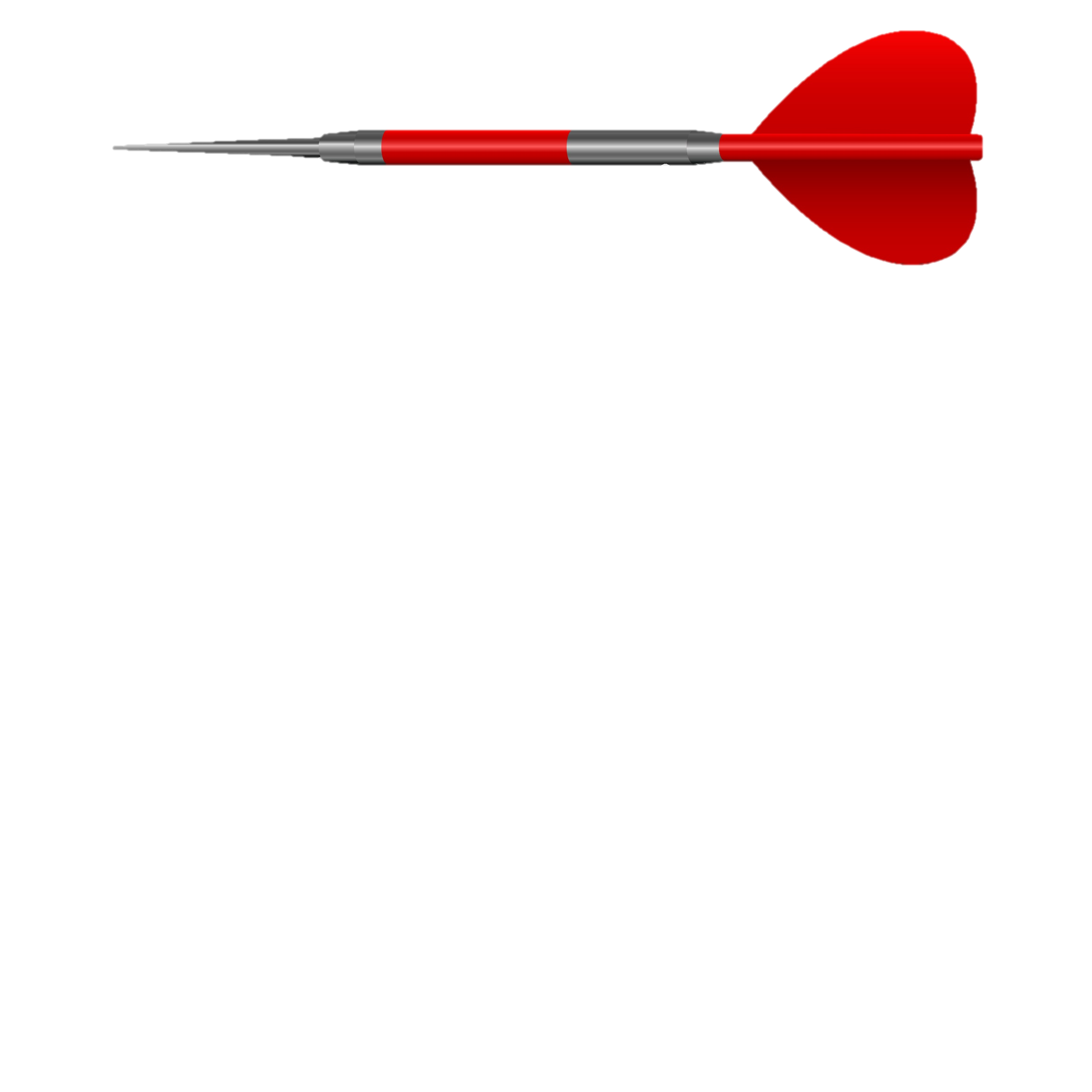 الإستحمام )
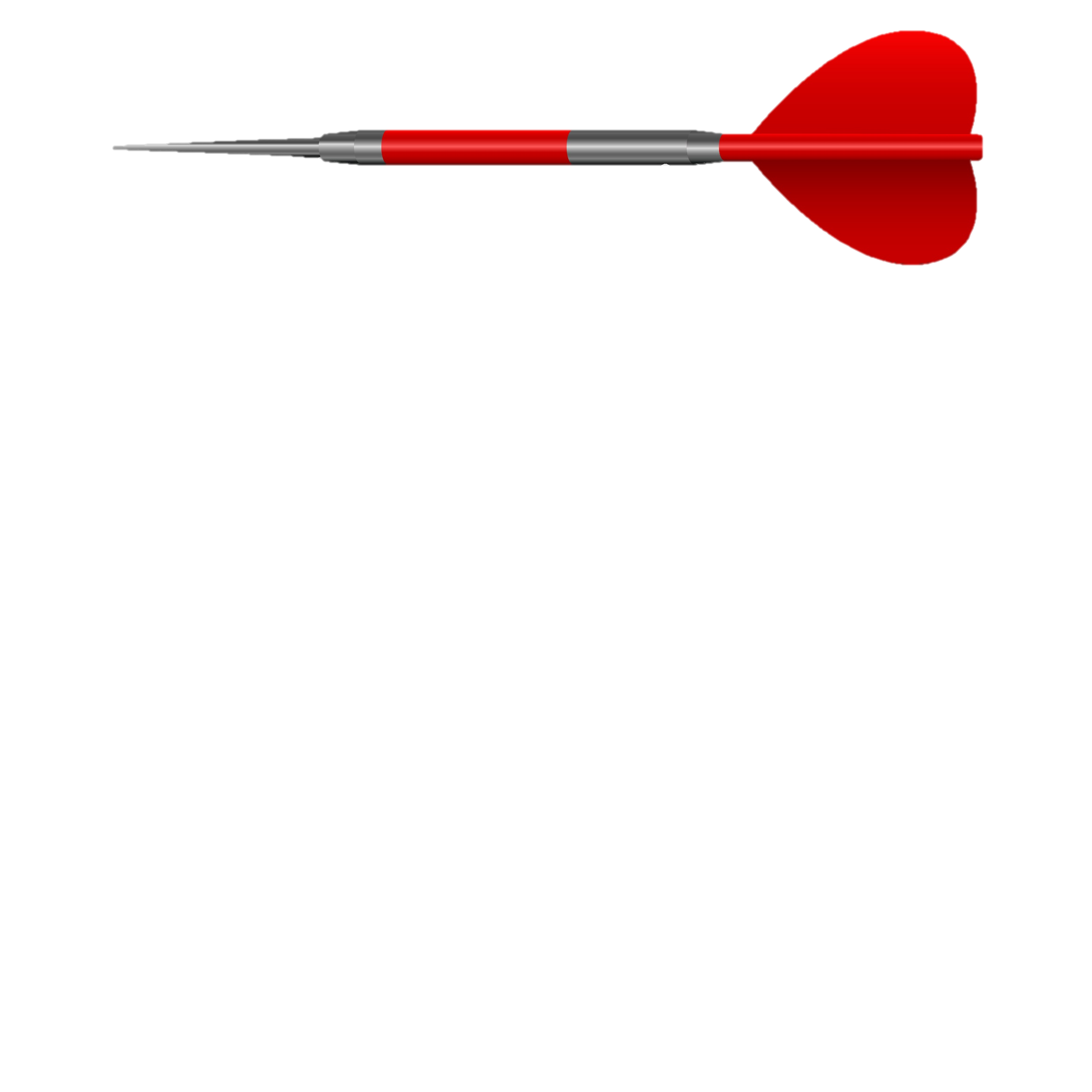 إزالة ما يمنع وصول الماء للبشرة
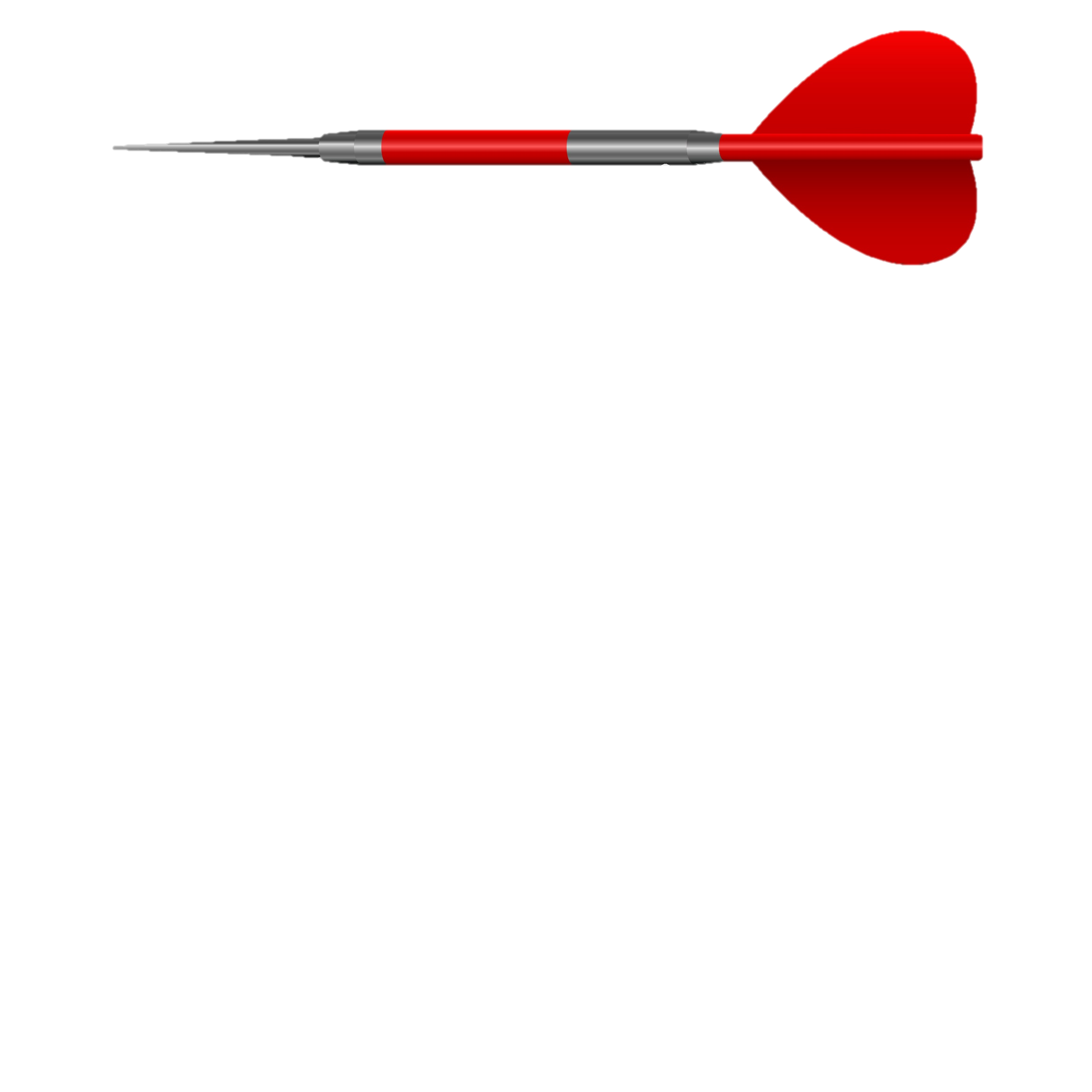 السؤال التالي
(عدد فروض الوضوء   )
أربعة  فروض
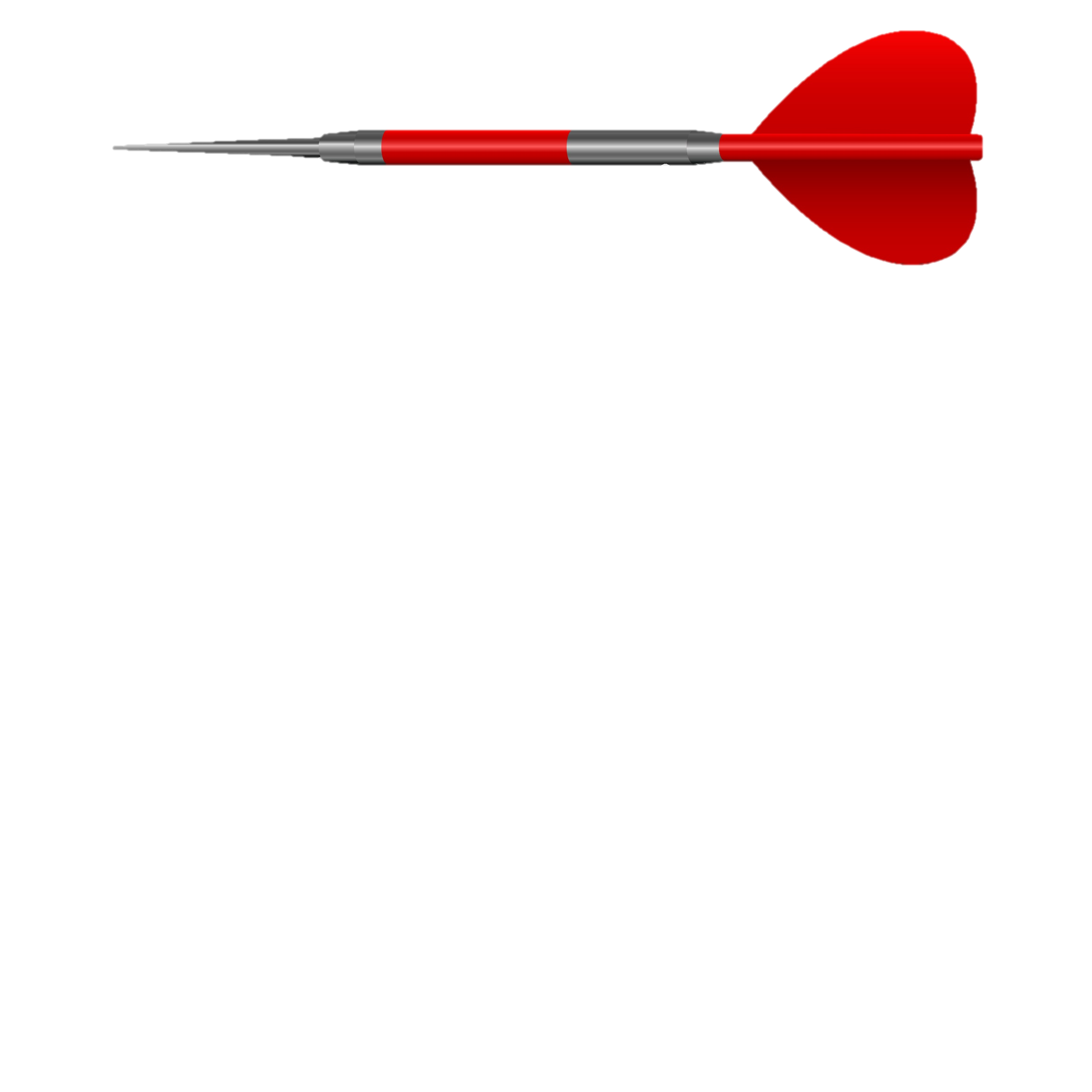 خمسة فروض
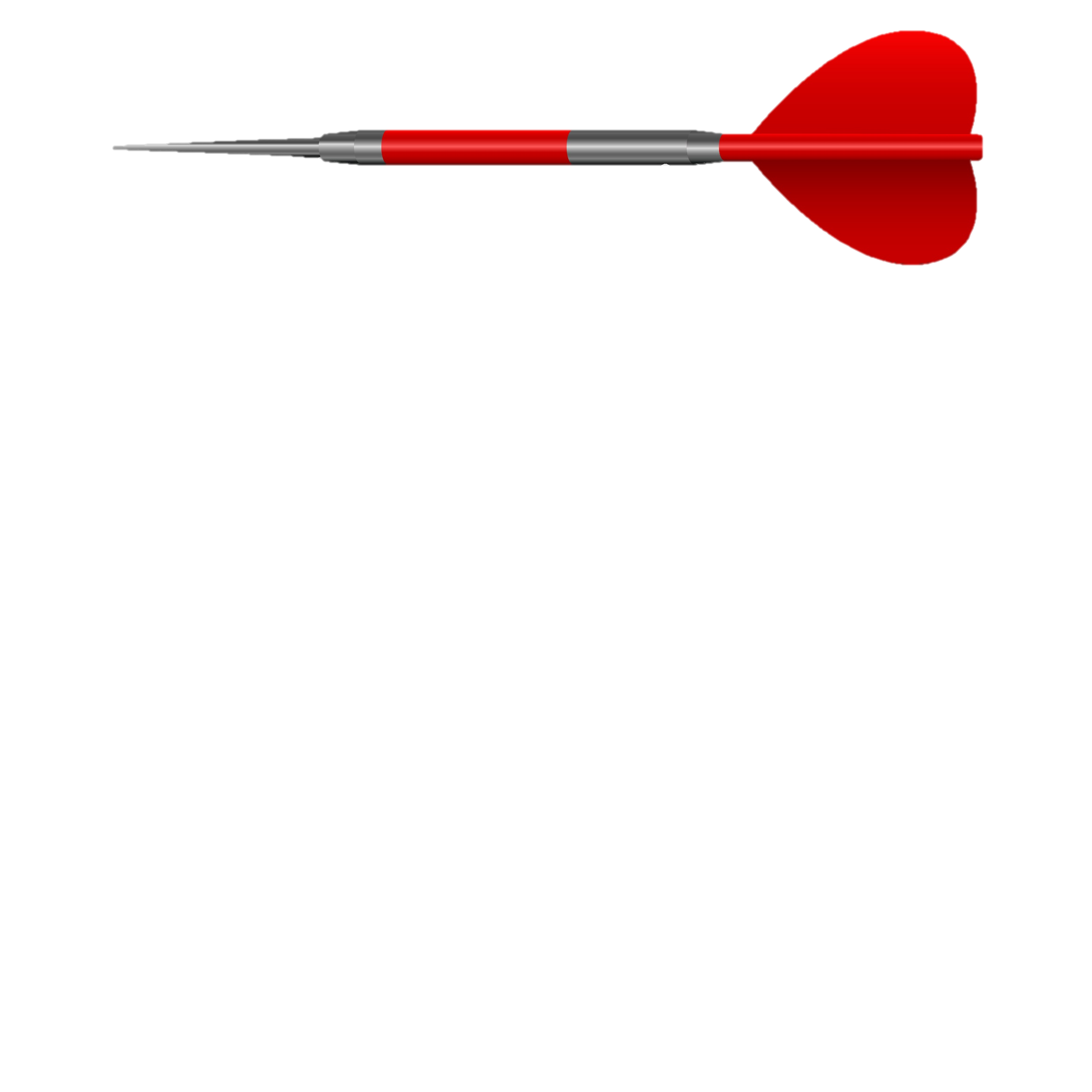 ستة فروض
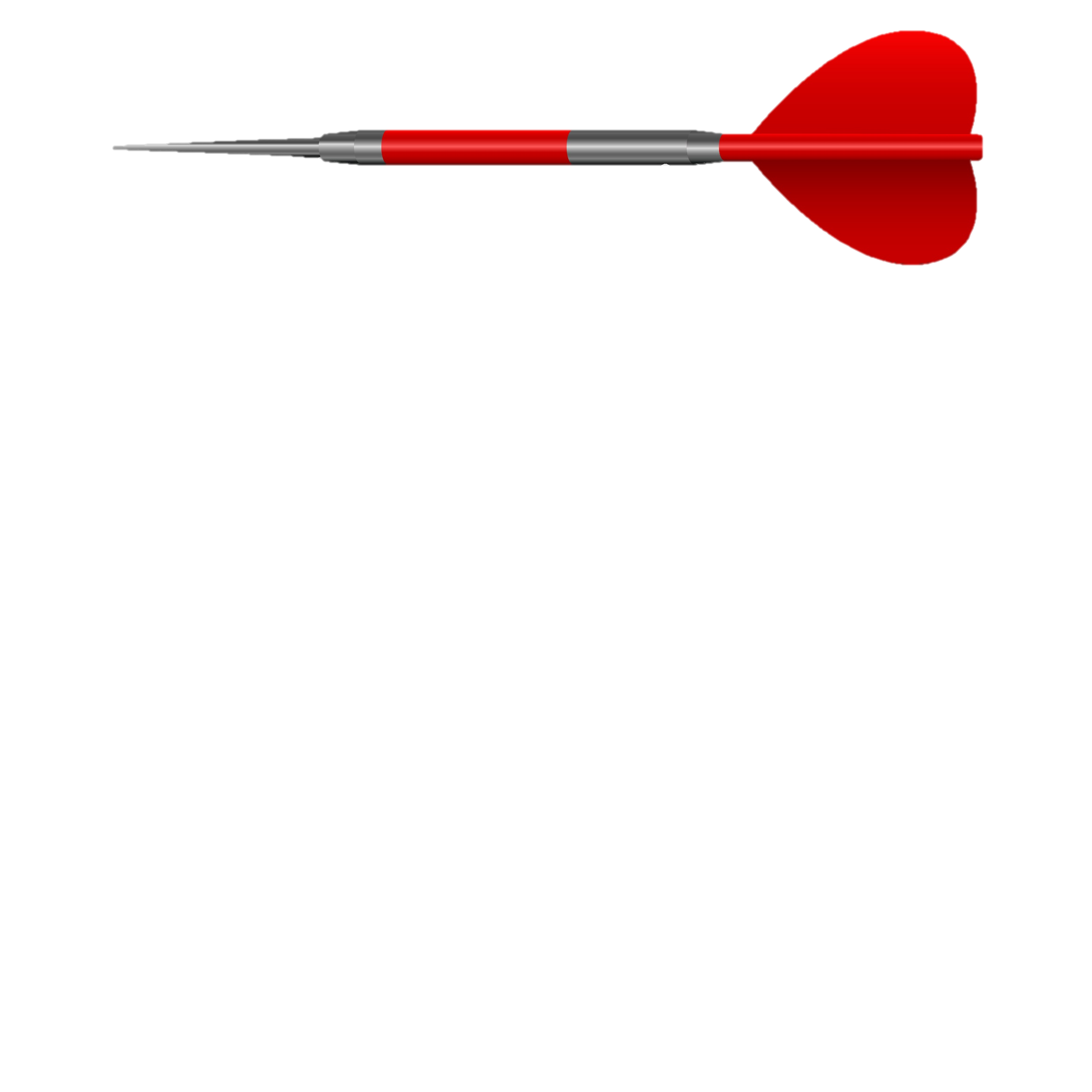 السؤال التالي
(من فروض الوضوء )
( غسل اليدين إلى المرفقين )
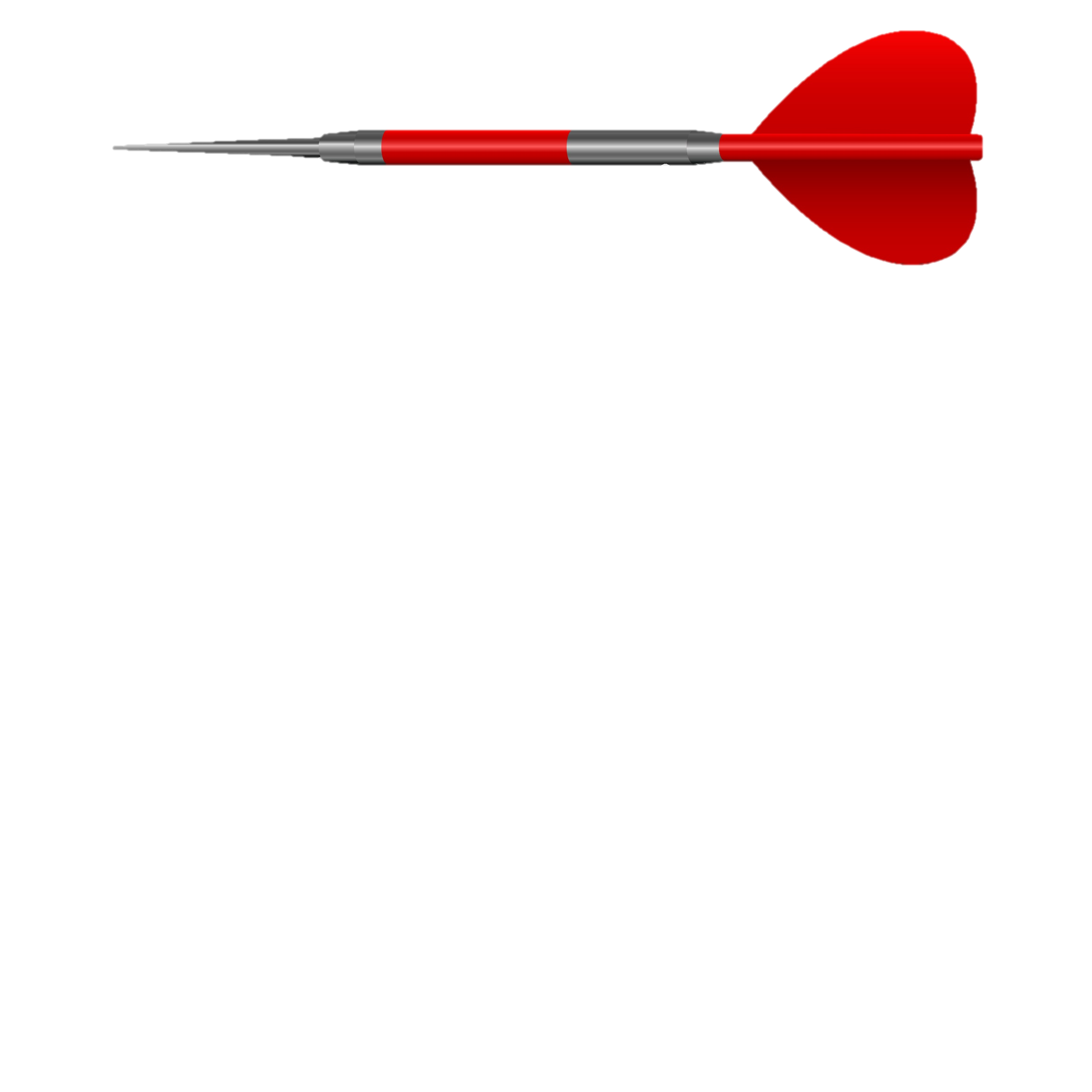 (الغسلة الثانية والثالثة لليدين والرجلين )
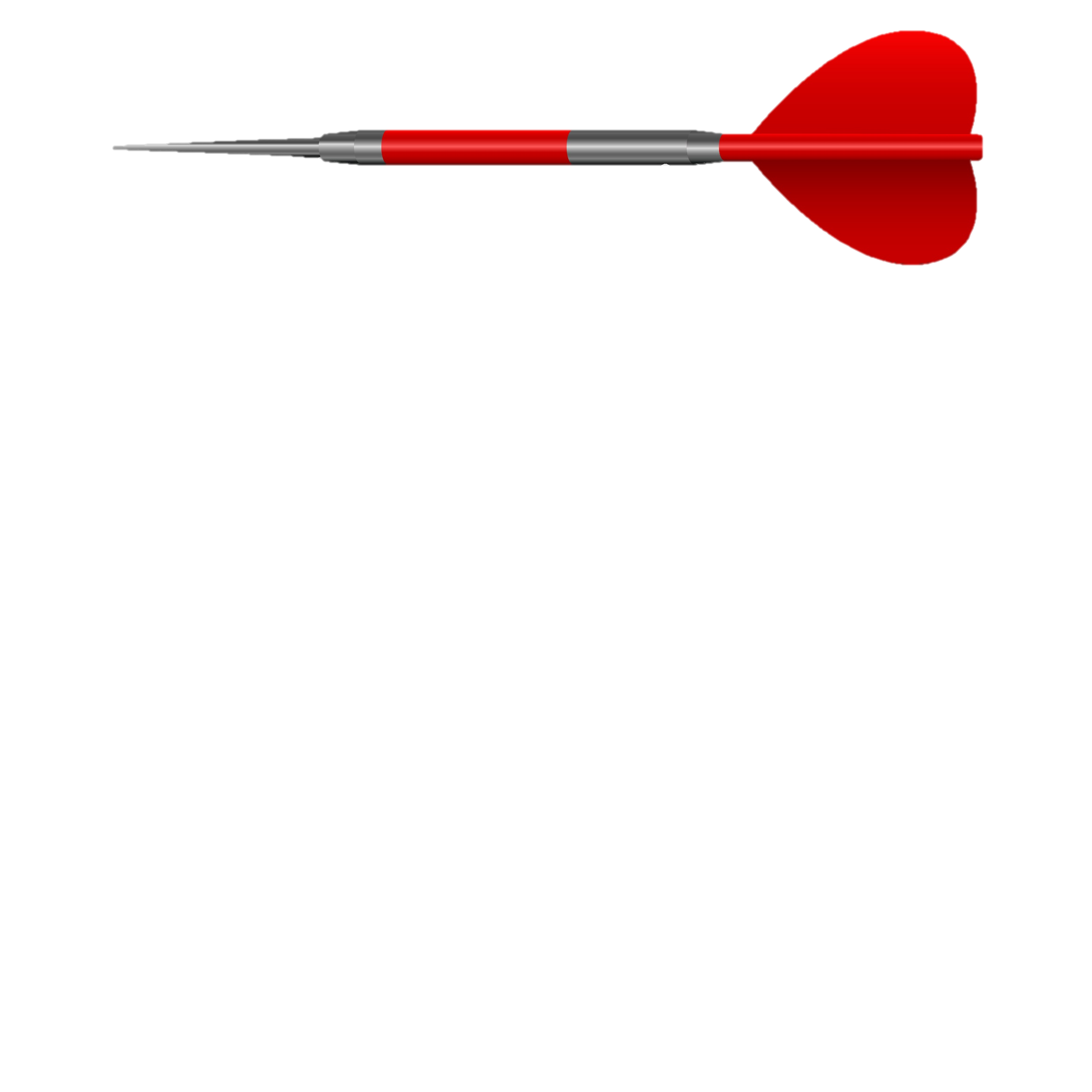 ( السواك )
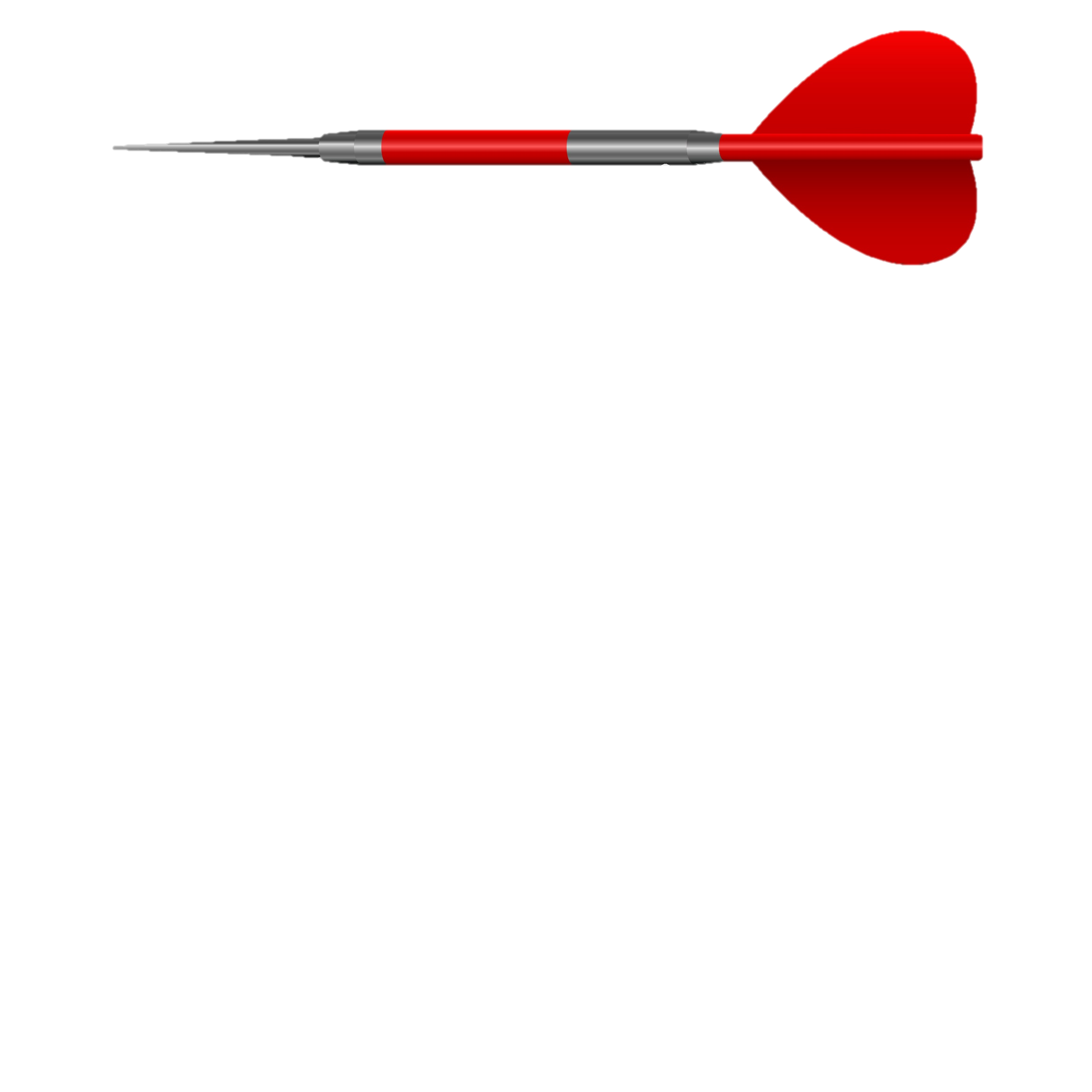 السؤال التالي
(من فروض الوضوء )
( غسل اليدين إلى المرفقين )
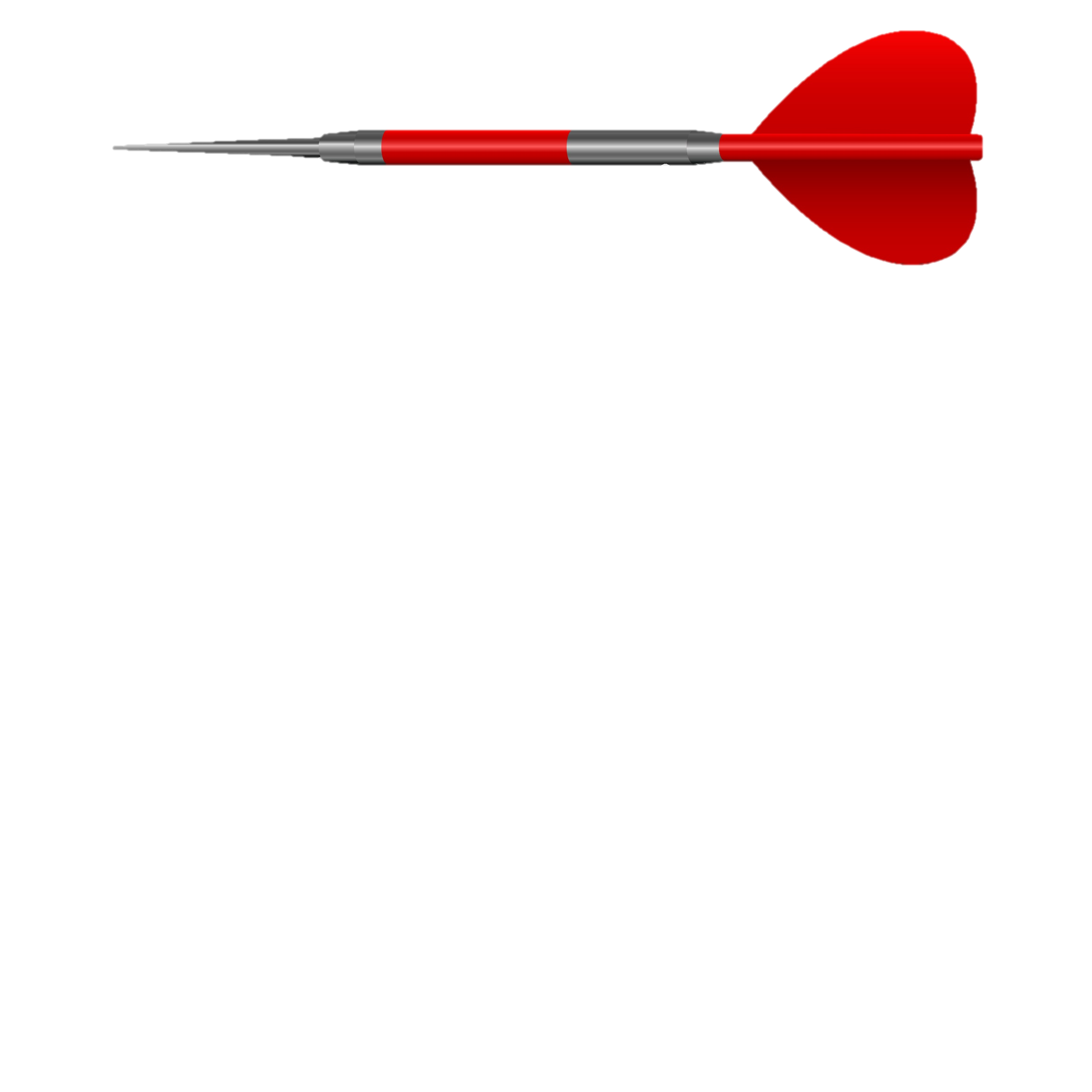 (الغسلة الثانية والثالثة لليدين والرجلين )
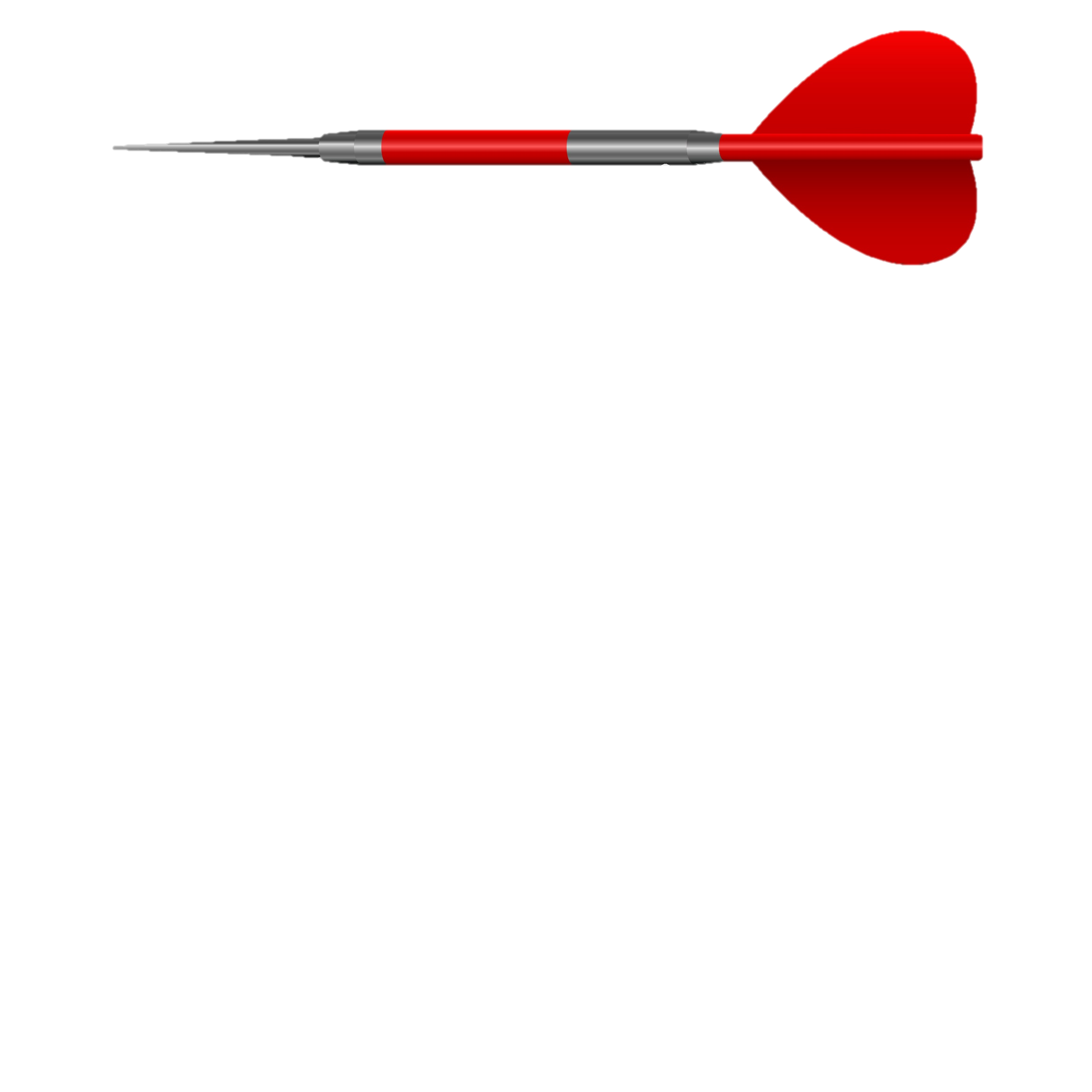 ( السواك )
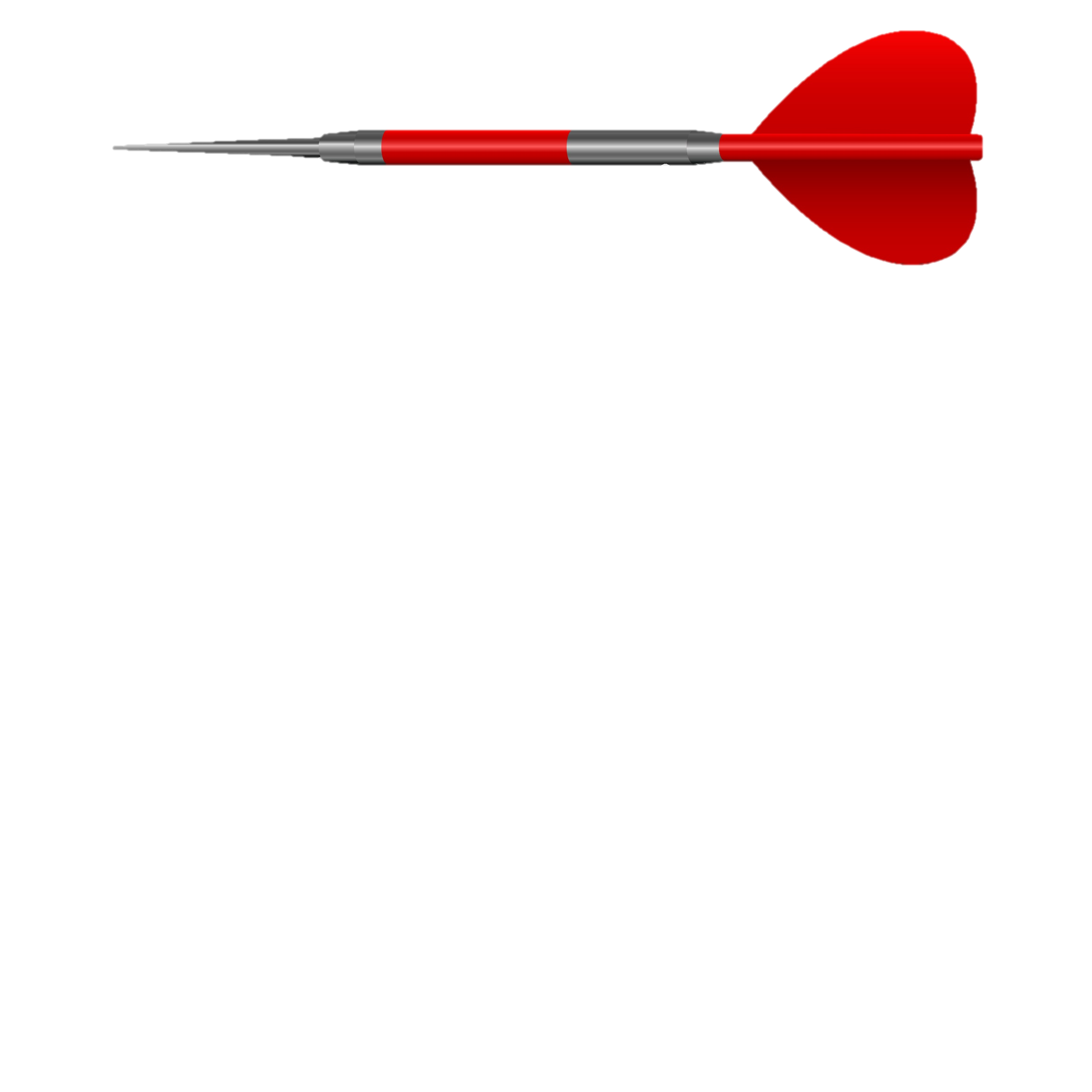 السؤال التالي
(الترتيب في الوضوء يكون)
( بغسل الوجهه ثم  غسل اليدين )
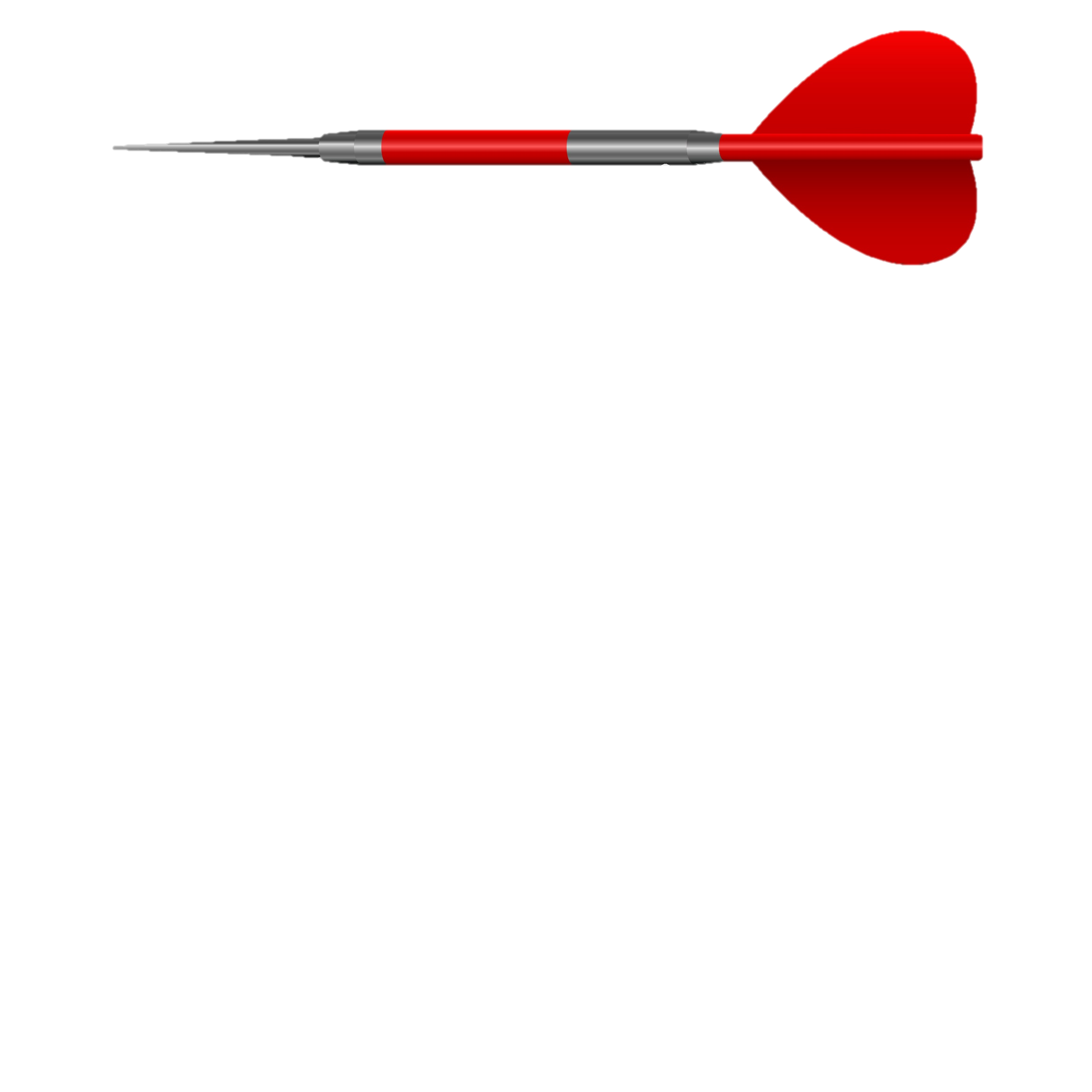 (بمسح الرأس ثم غسل اليدين )
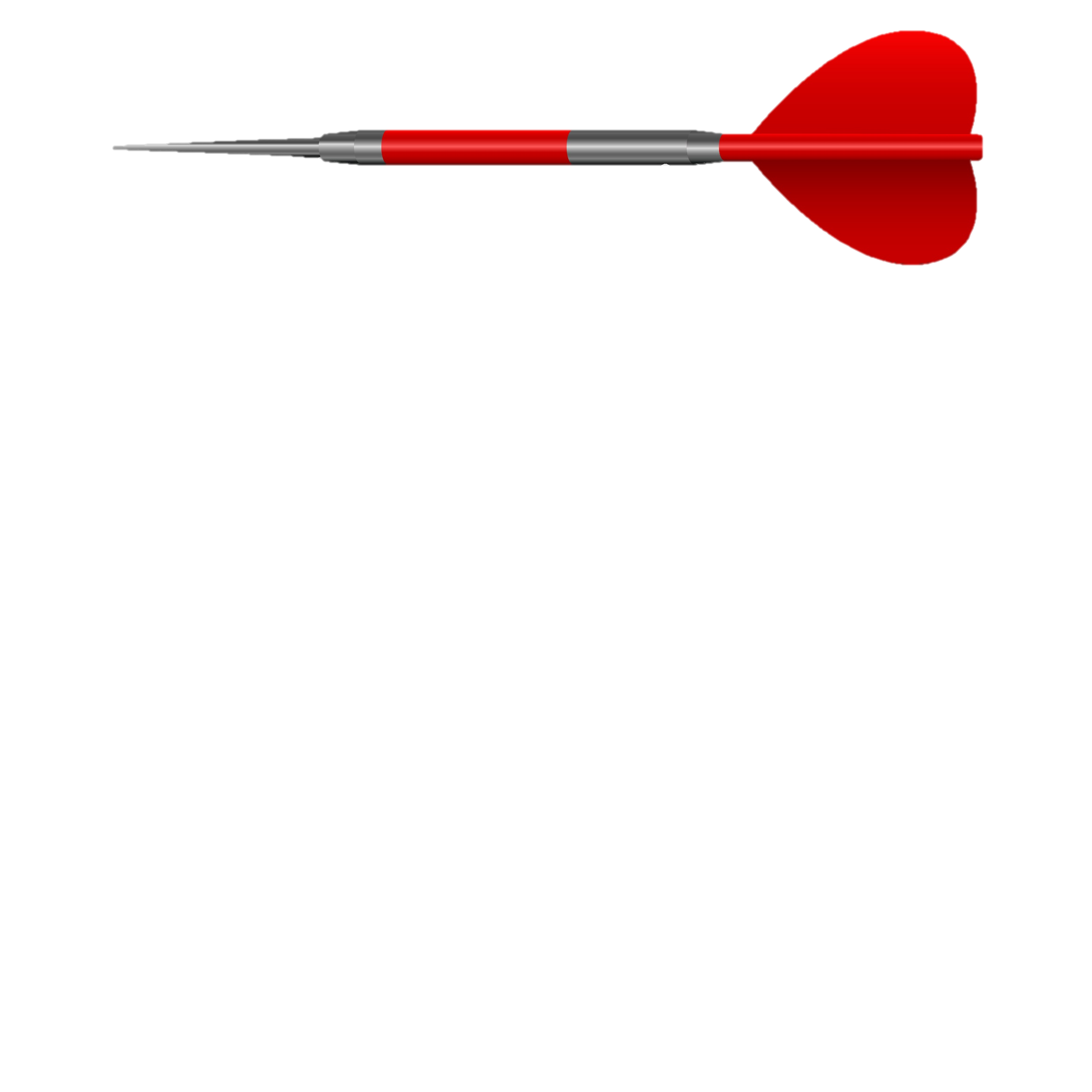 ( بغسل الرجلين ثم غسل اليدين )
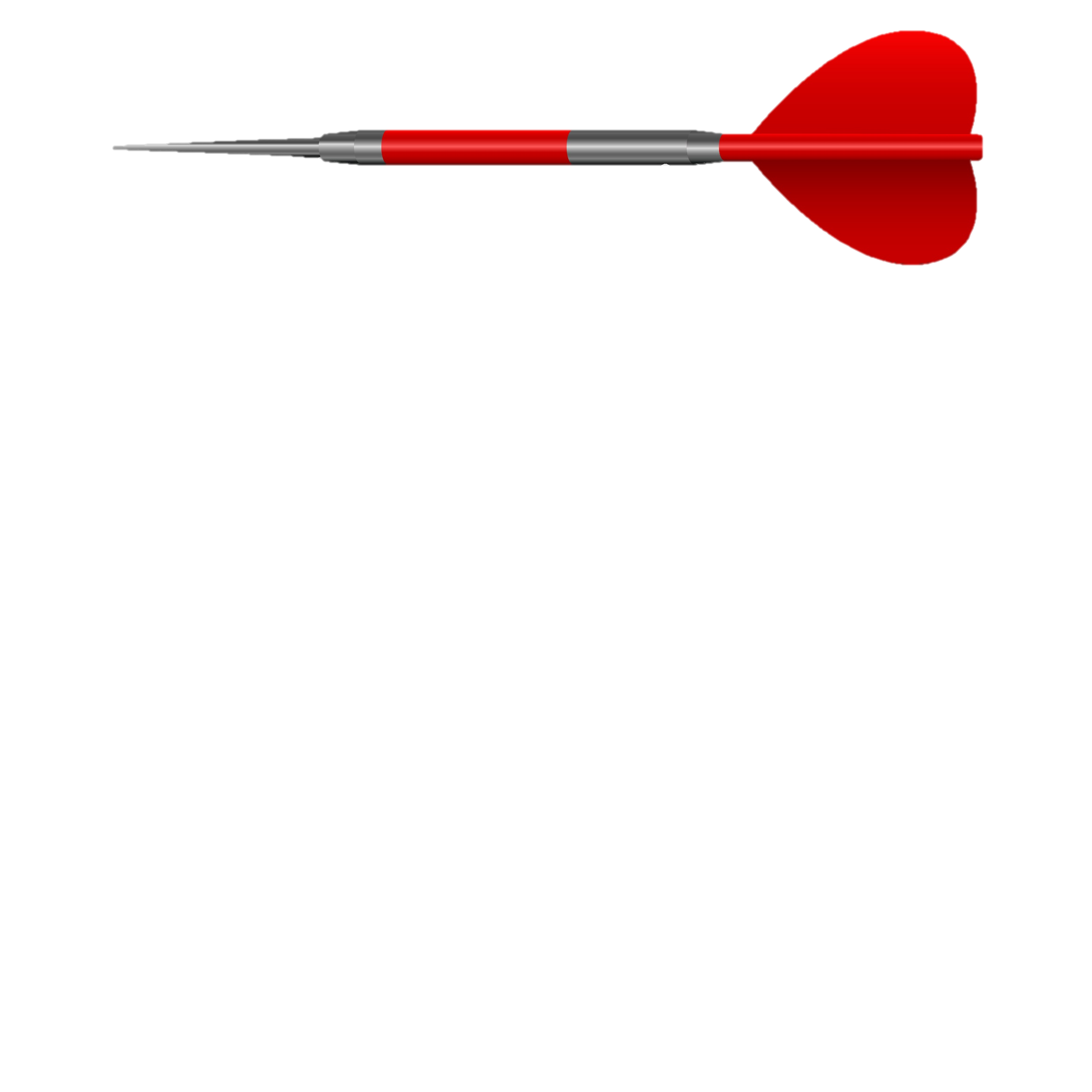 السؤال التالي
( من سنن الوضوء )
( غسل الوجهه ومنه المضمضة والاستنشاق )
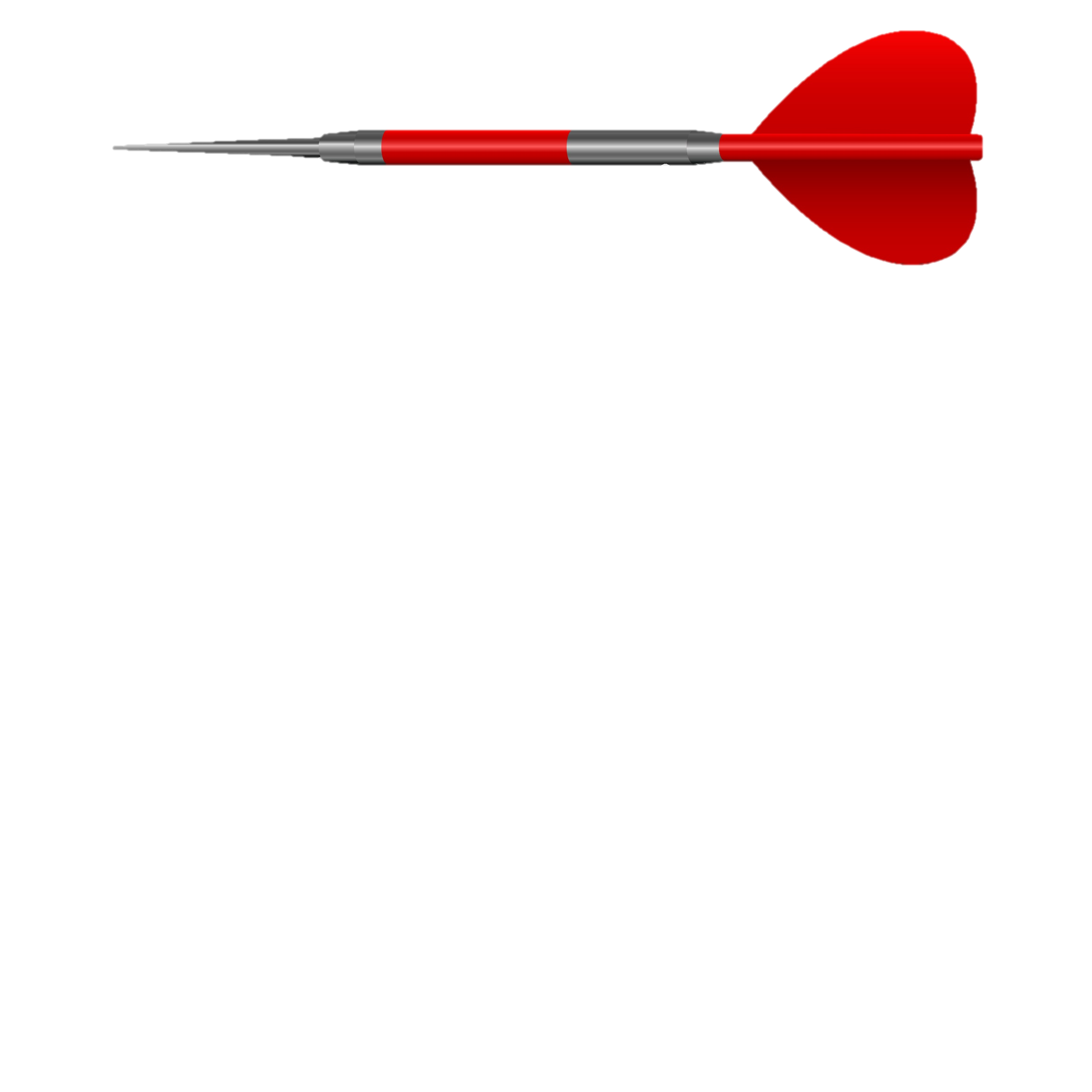 ( غسل الكفين  ثلاثاً )
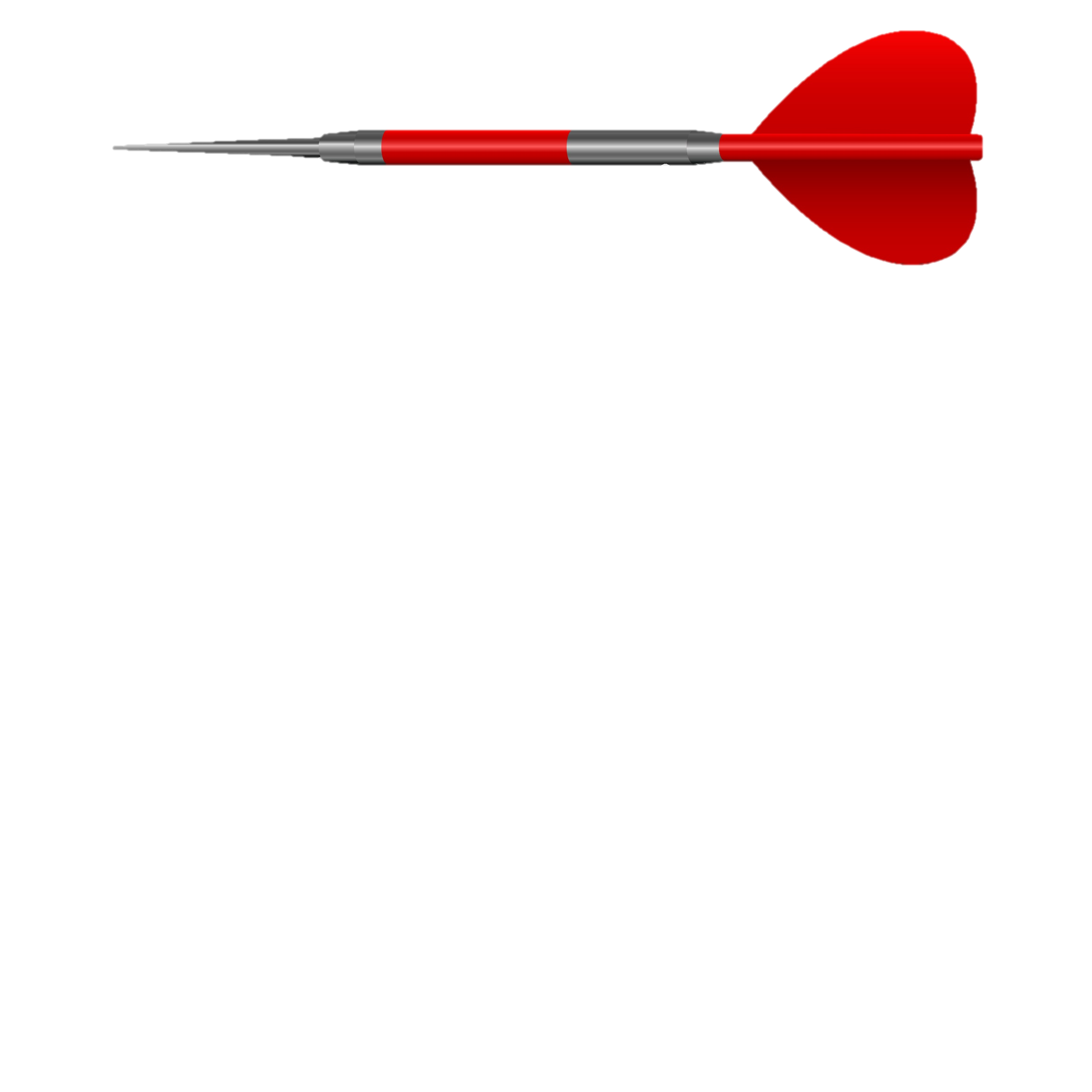 ( مسح الرأس مع الأذنين )
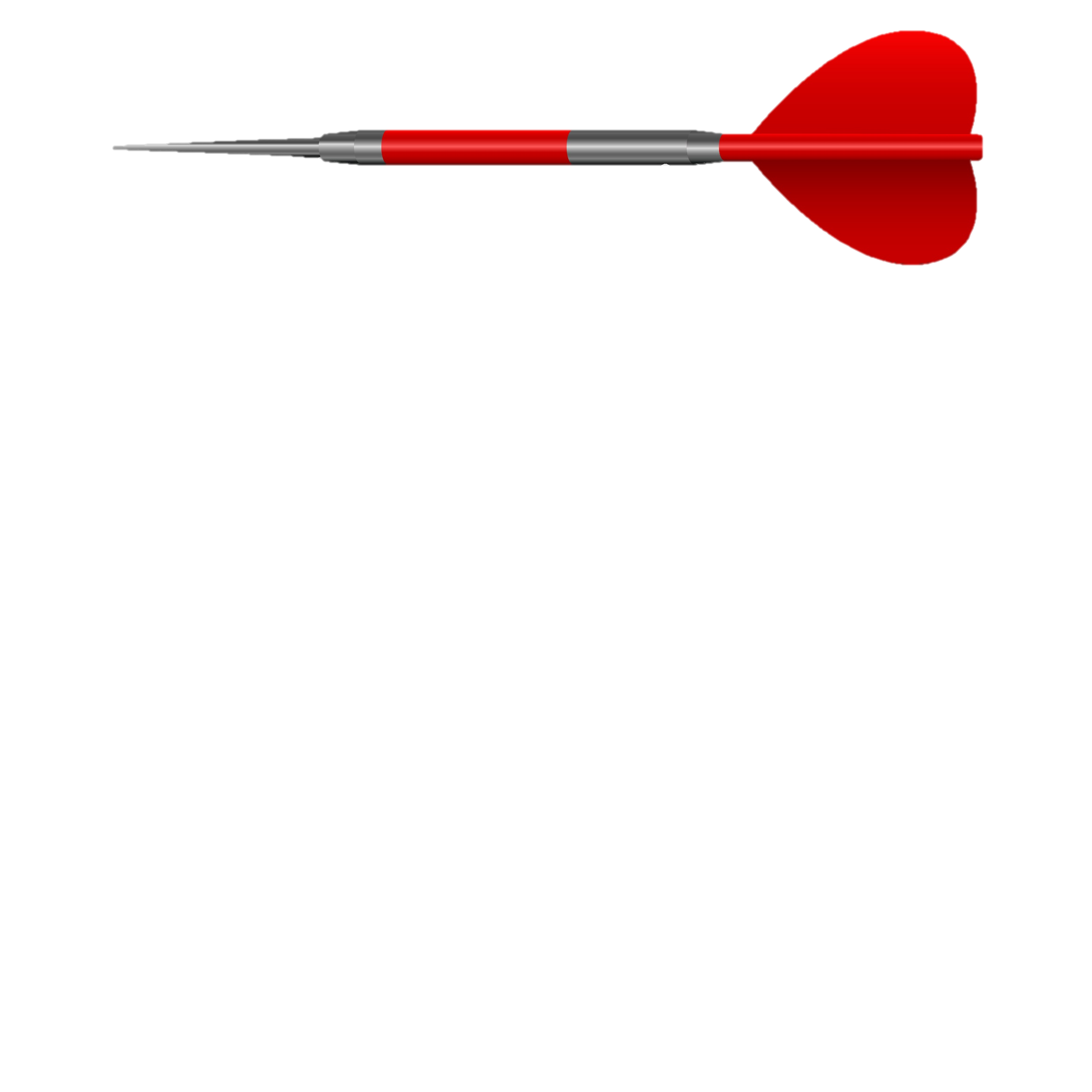 السؤال التالي
(نواقض الوضوء هي  )
( الأشياء التي لا يجب الوضوء بسببها )
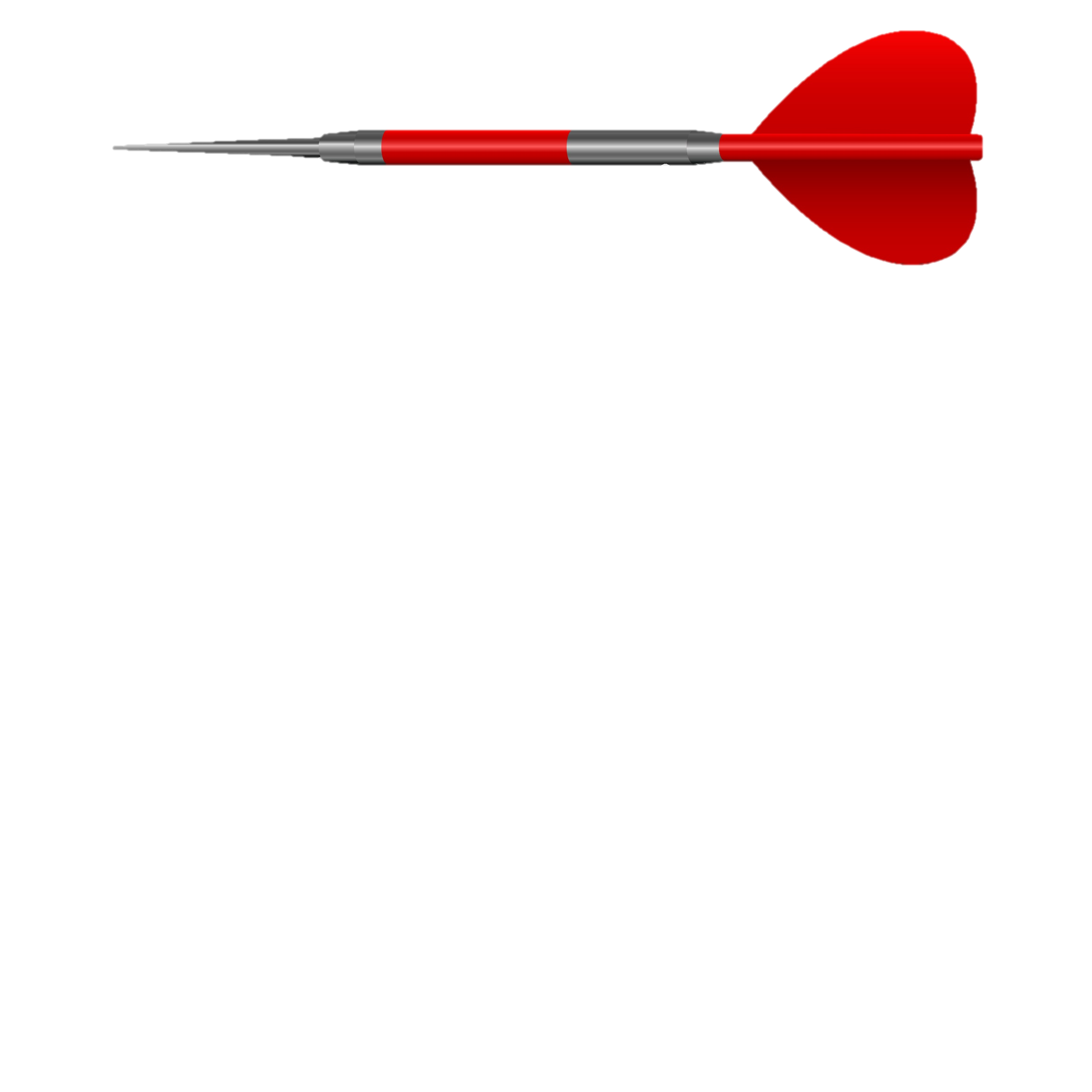 ( الأشياء التي يستحب الوضوء بسببها )
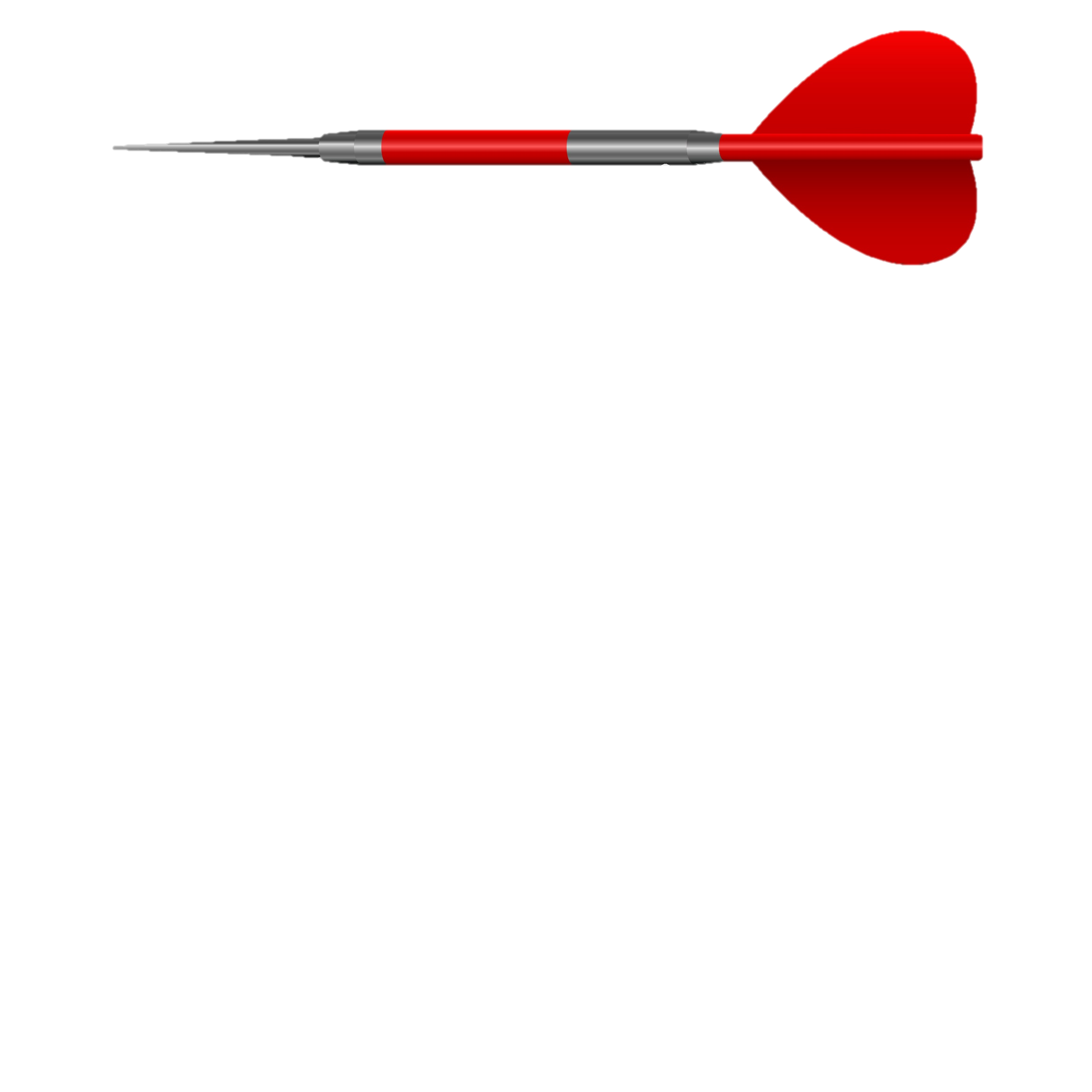 الأشياء التي يبطل الوضوء بسببها )
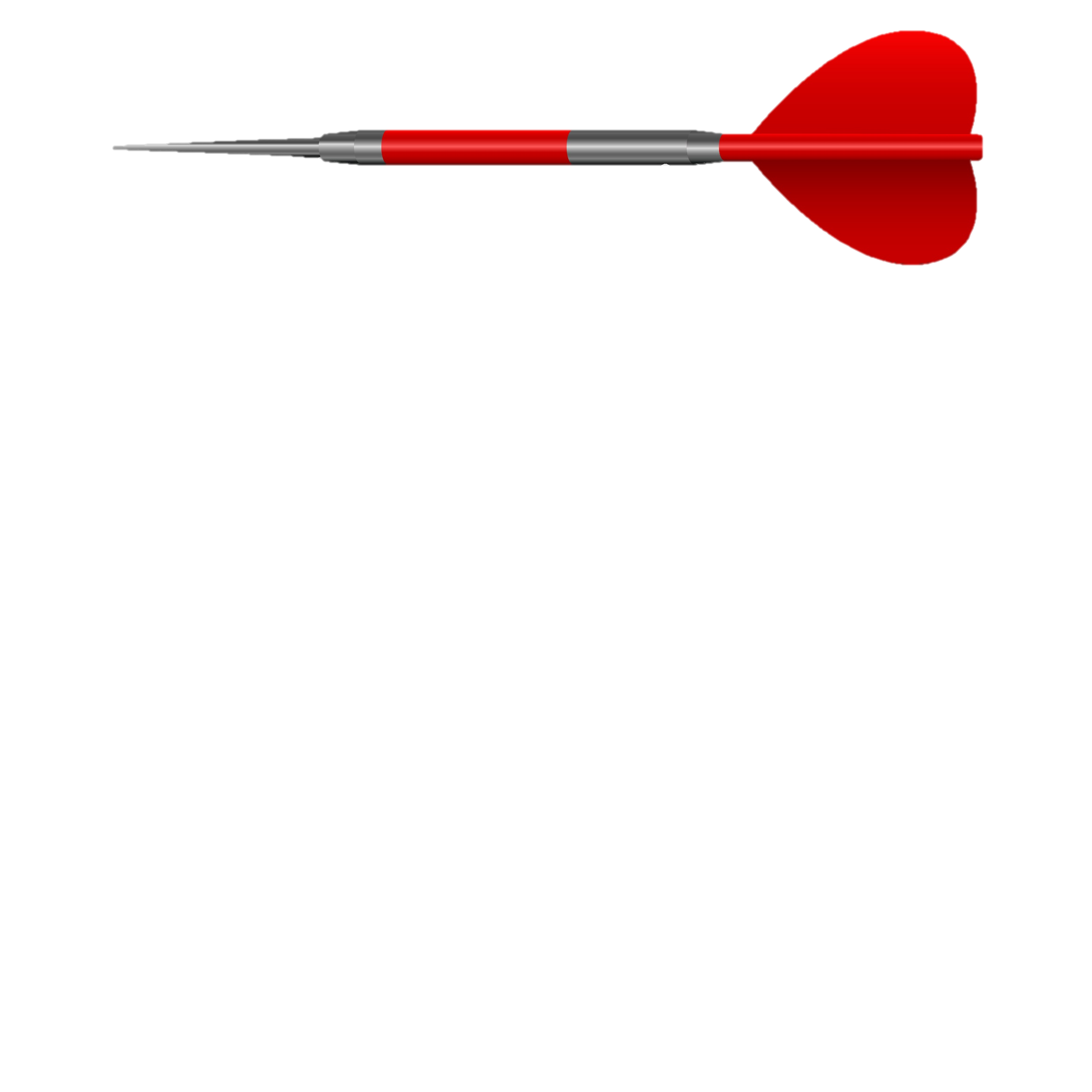 السؤال التالي
(من نواقض الوضوء )
( شرب لبن الإبل )
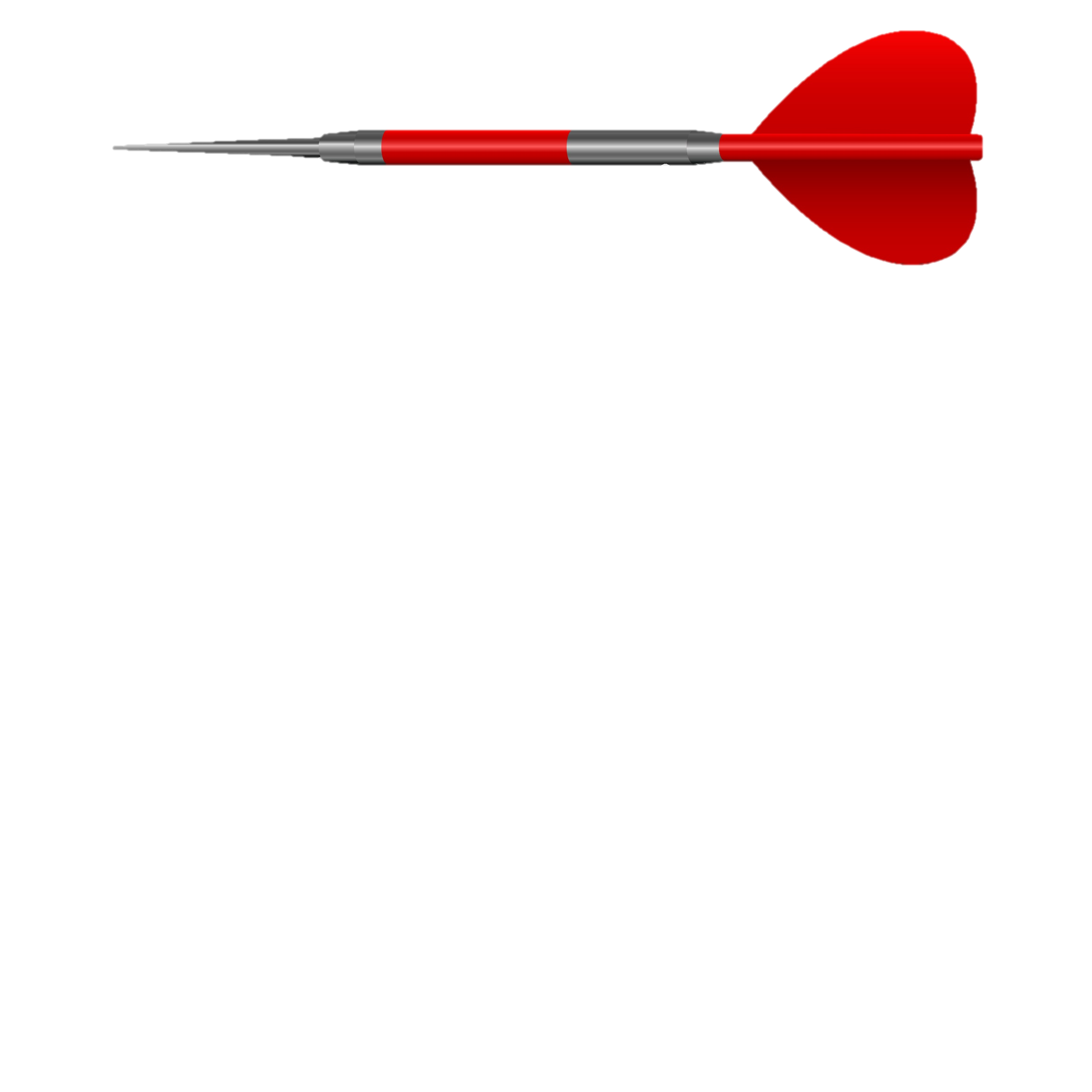 ( أكل لحم الإبل )
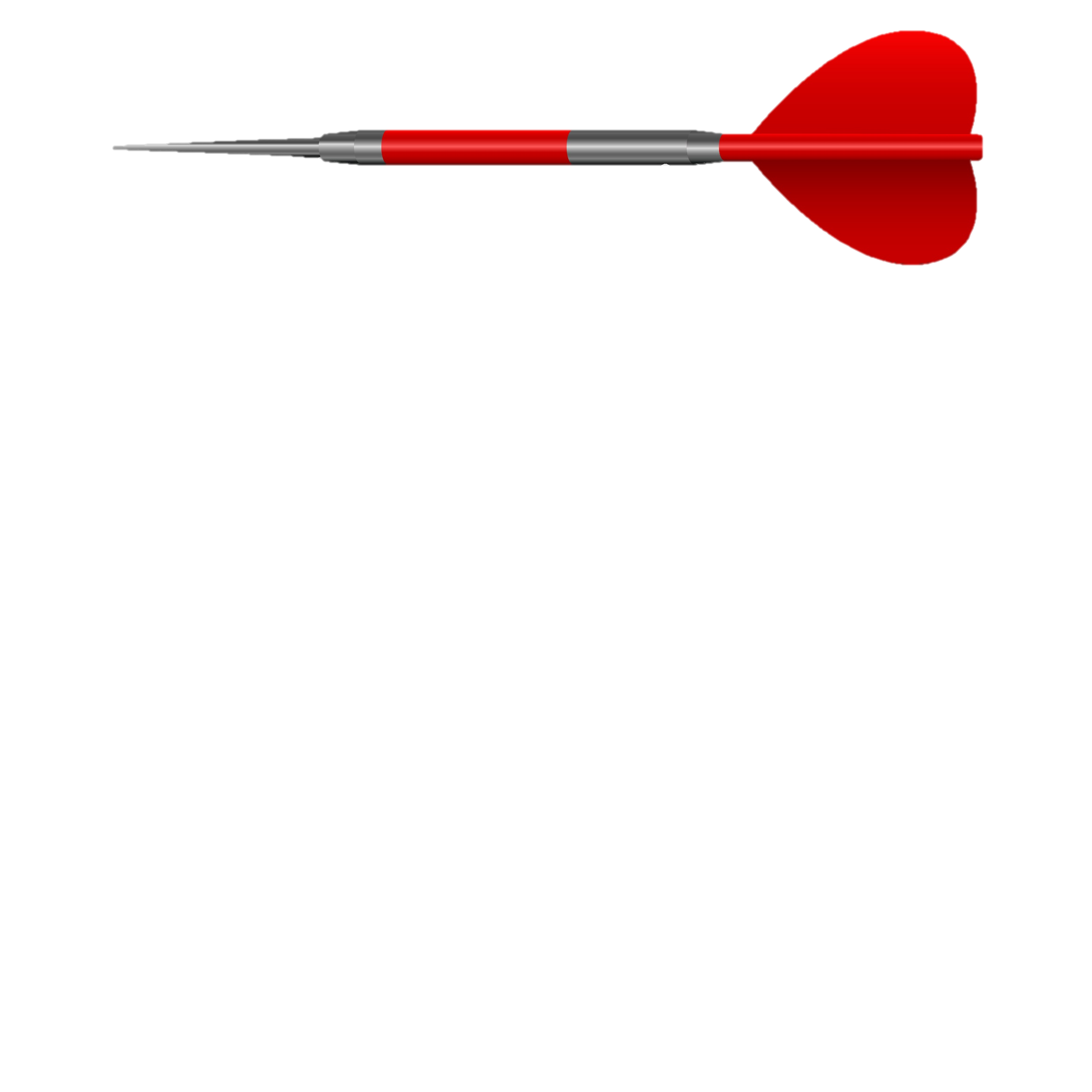 ( أكل لحم البقر )
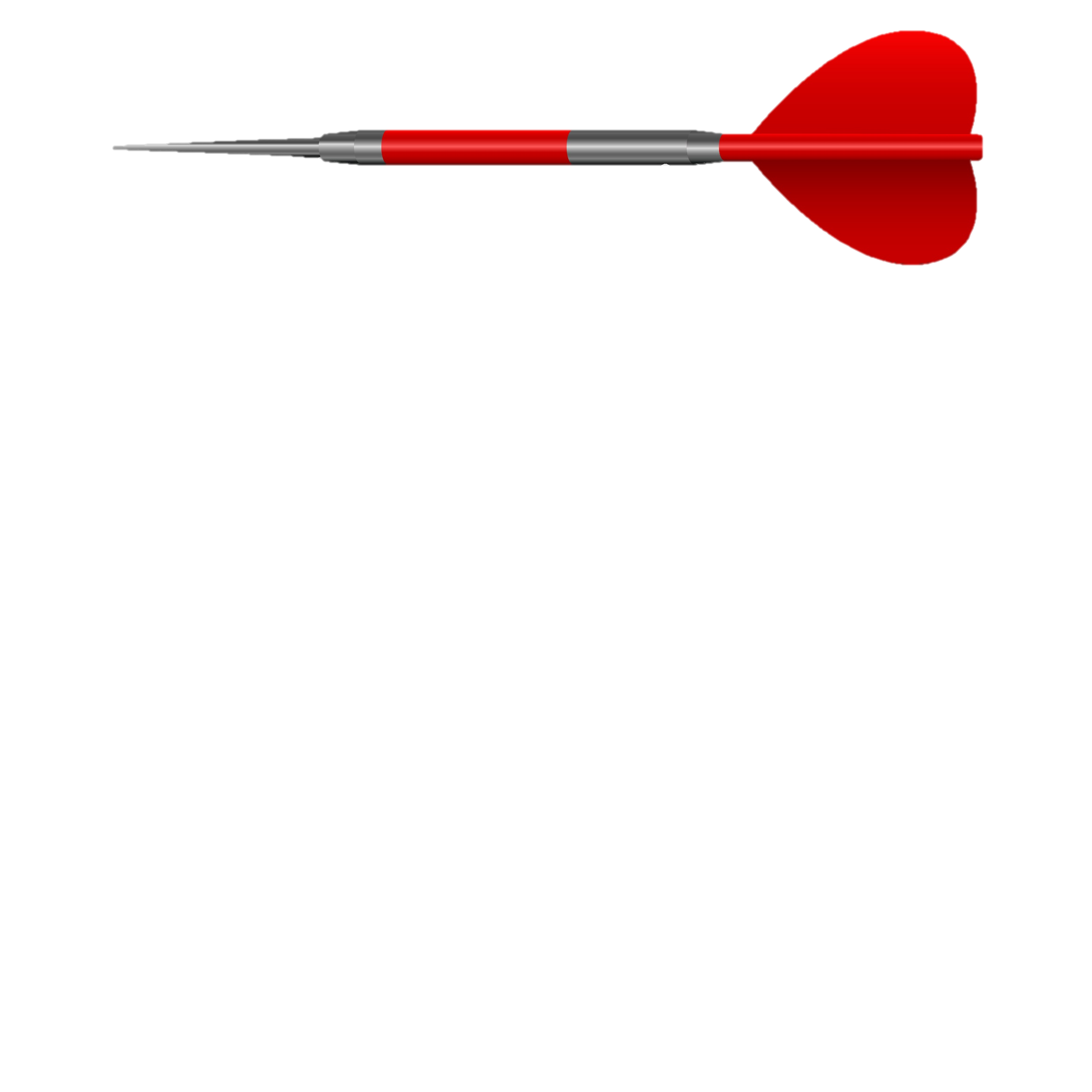 النهاية